103級迎新宿營
In 走馬瀨
走馬瀨
開幕式
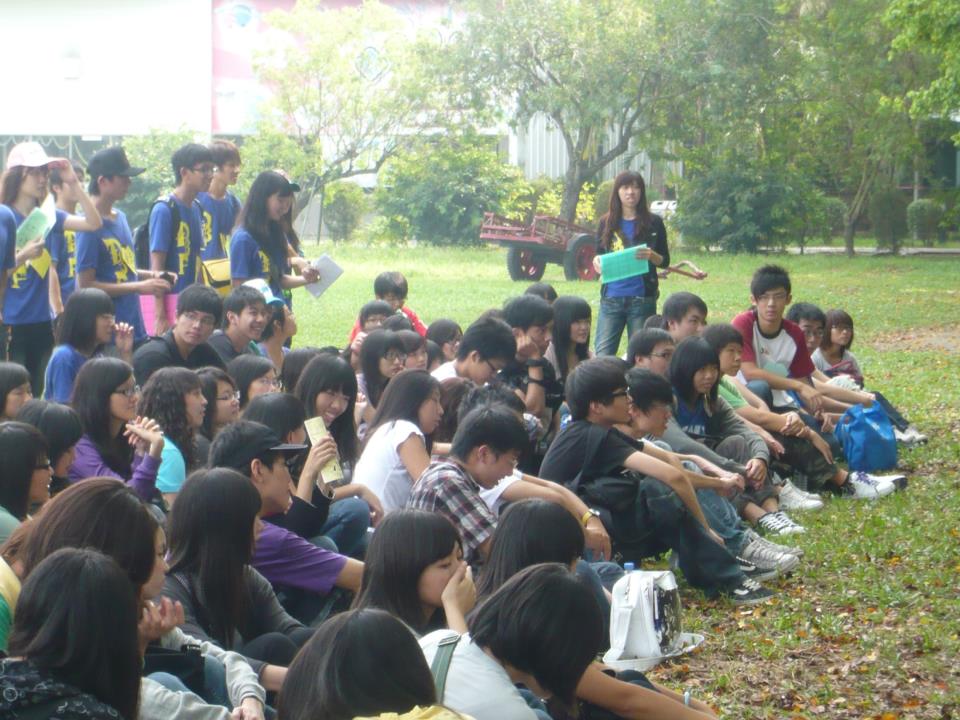 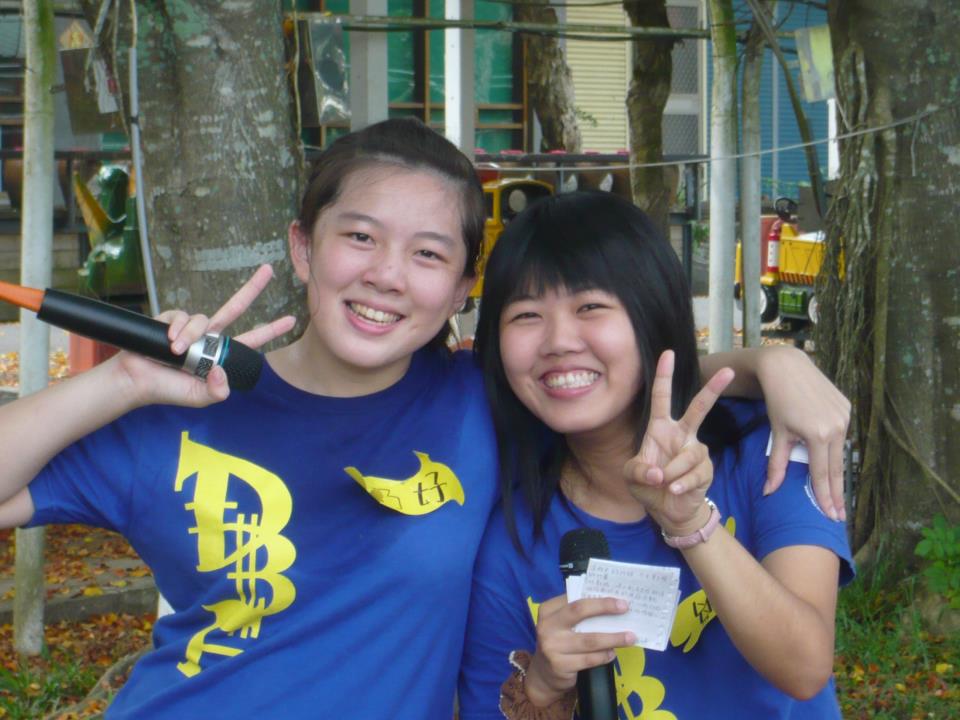 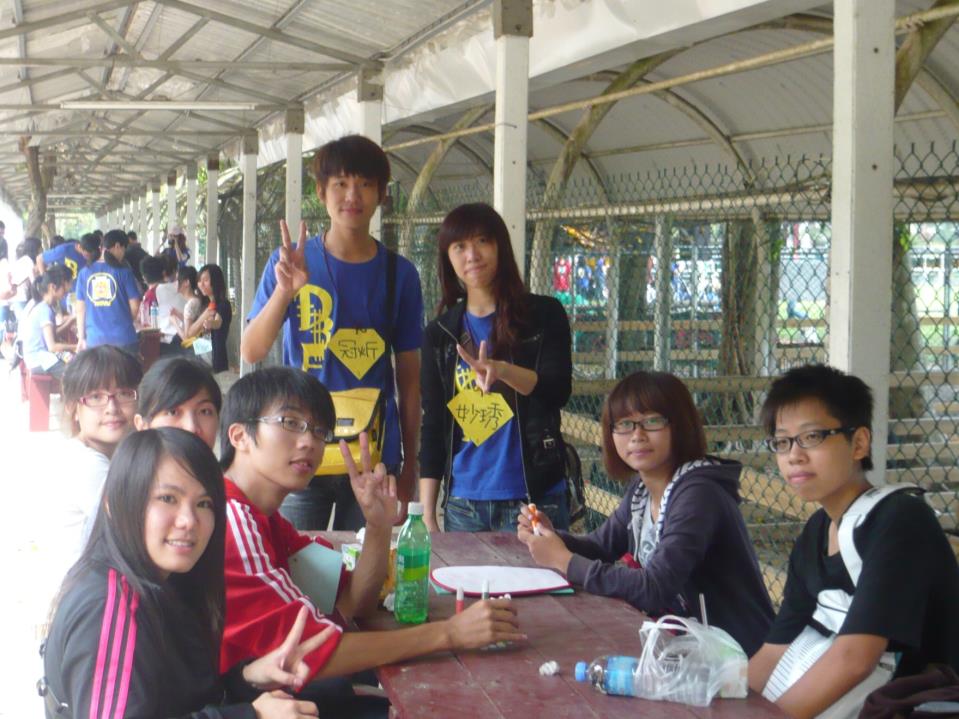 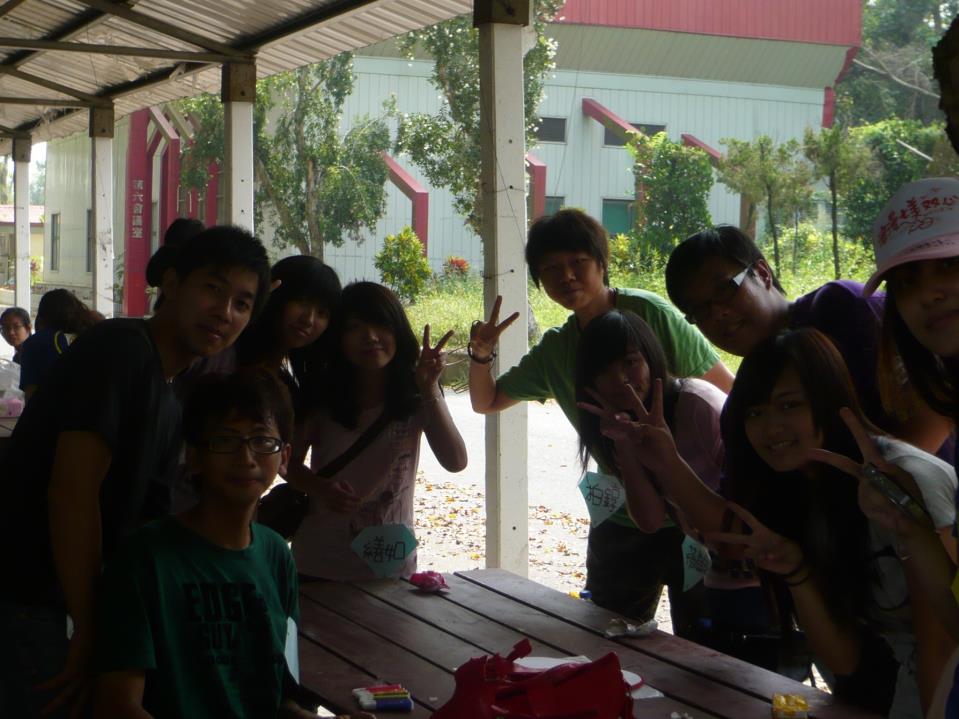 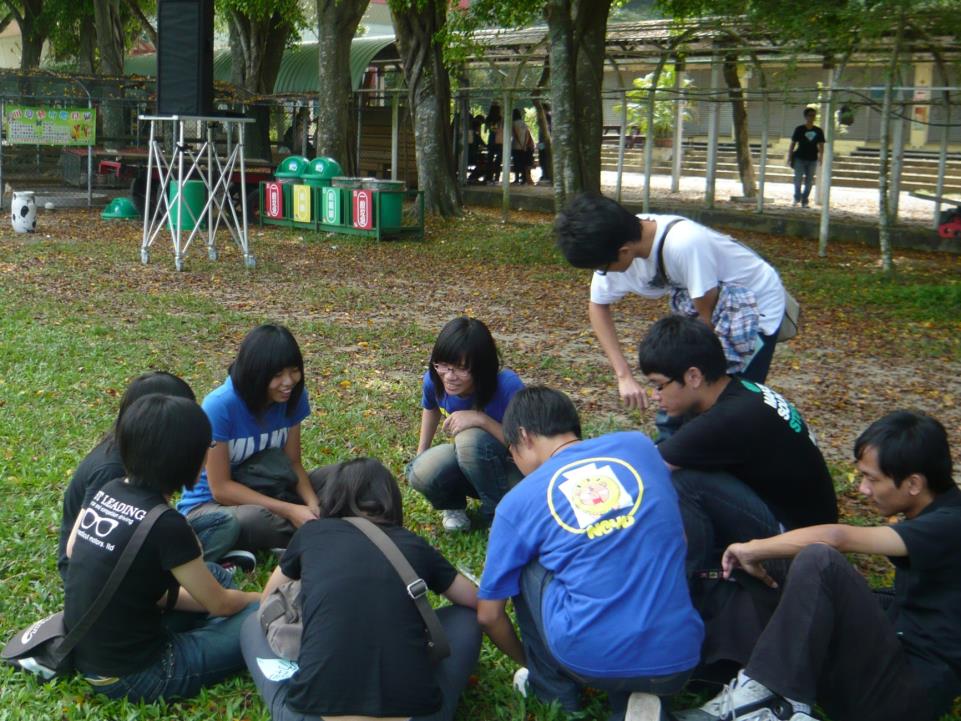 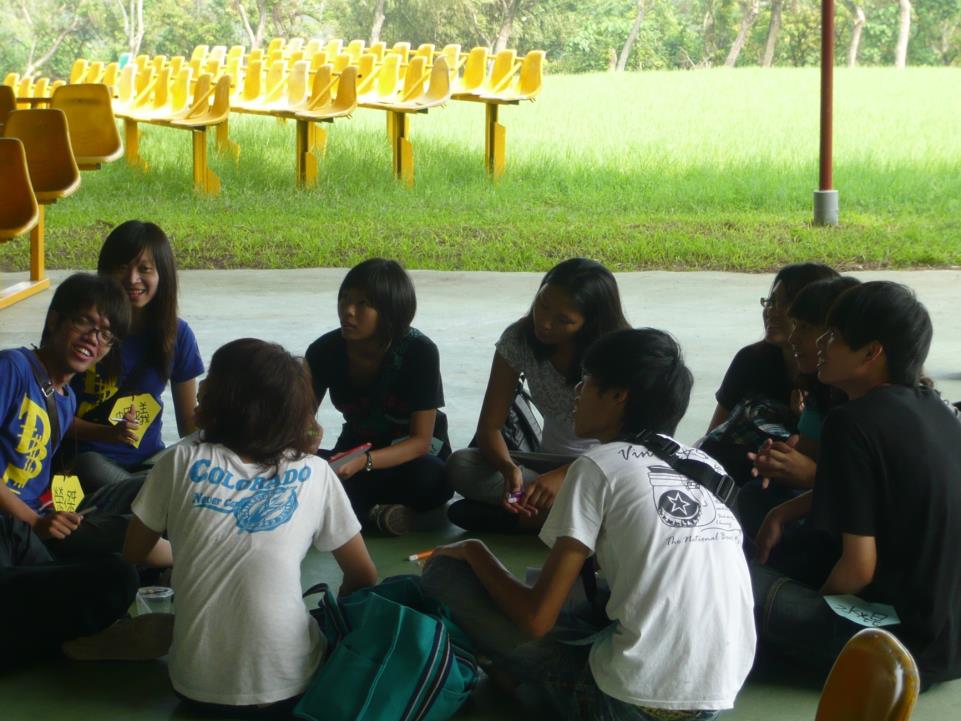 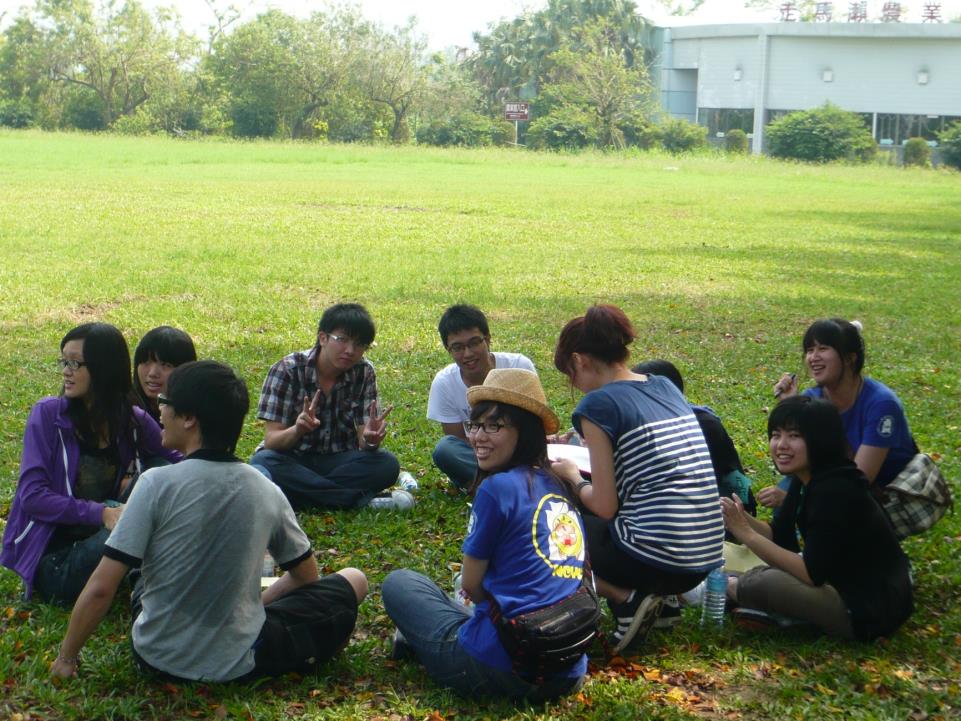 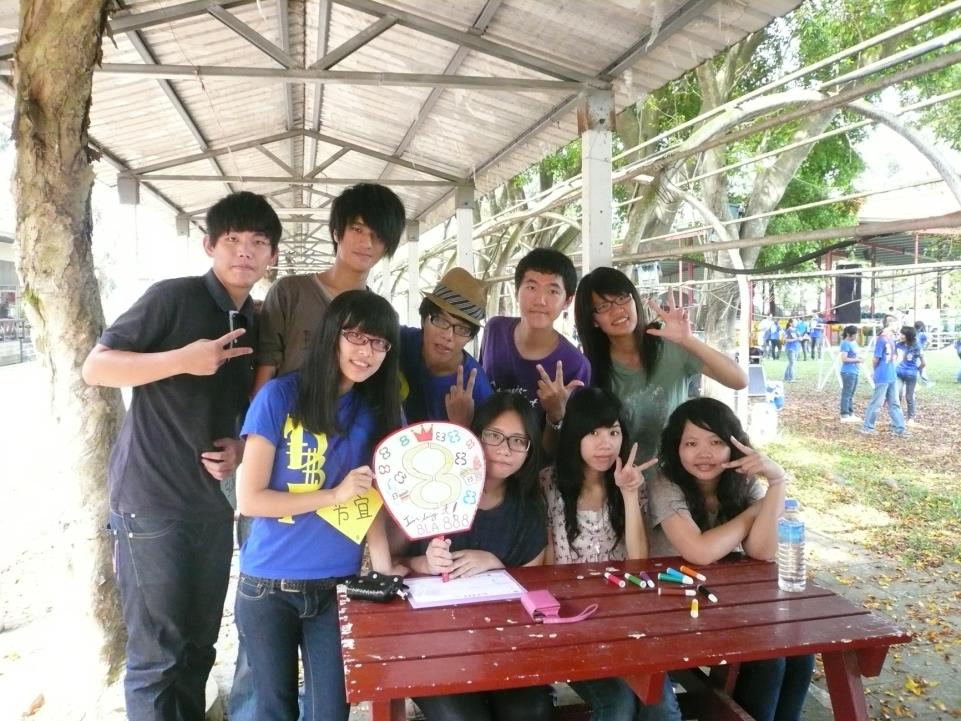 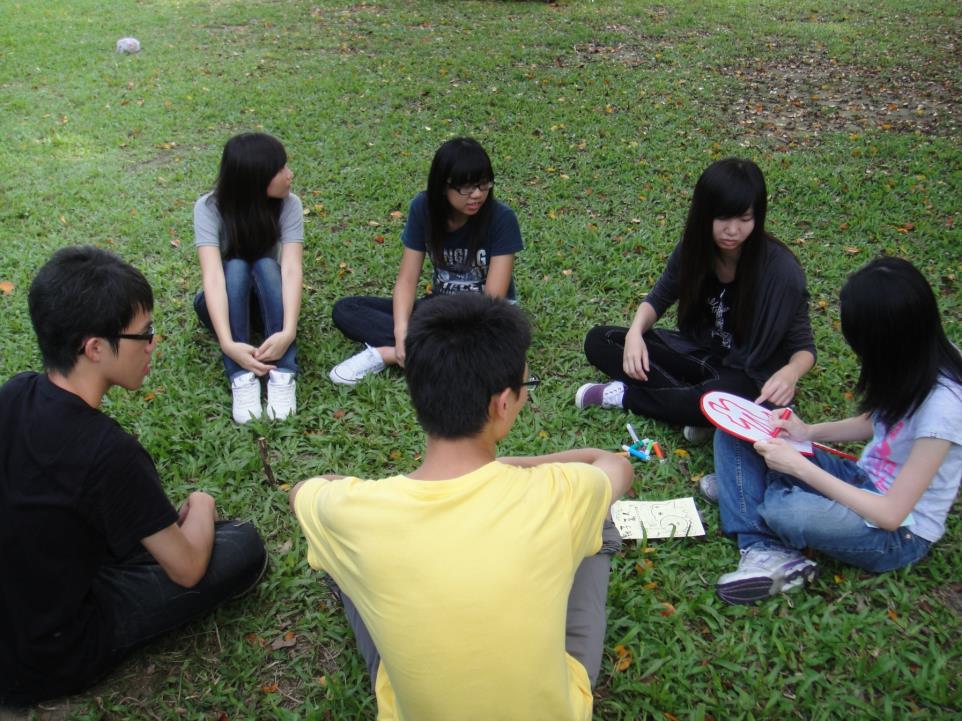 大地遊戲
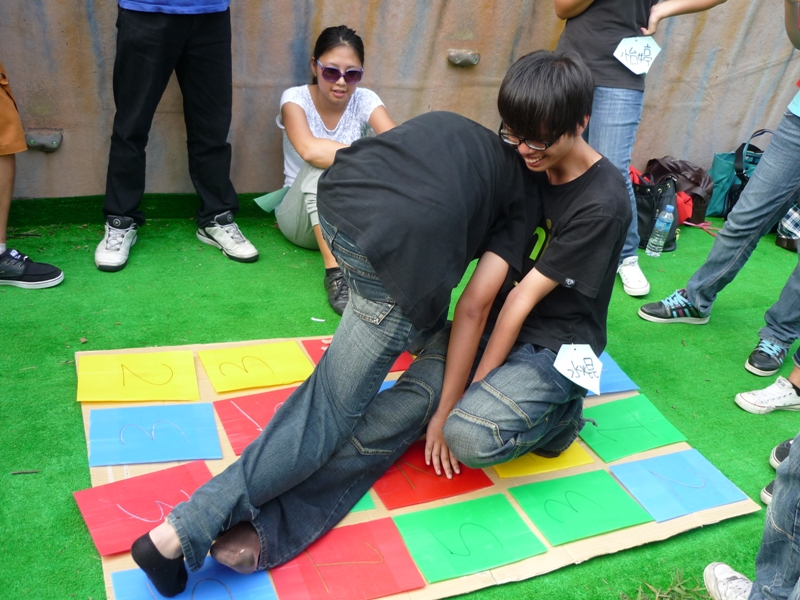 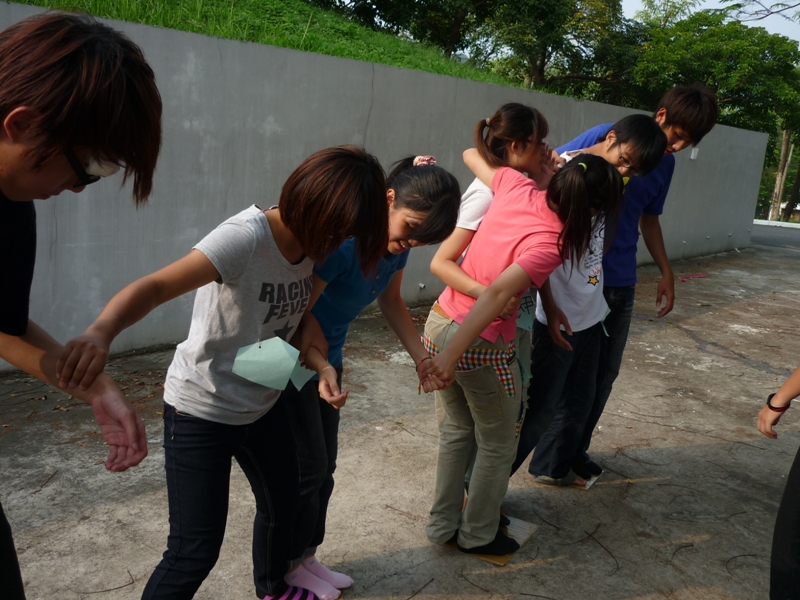 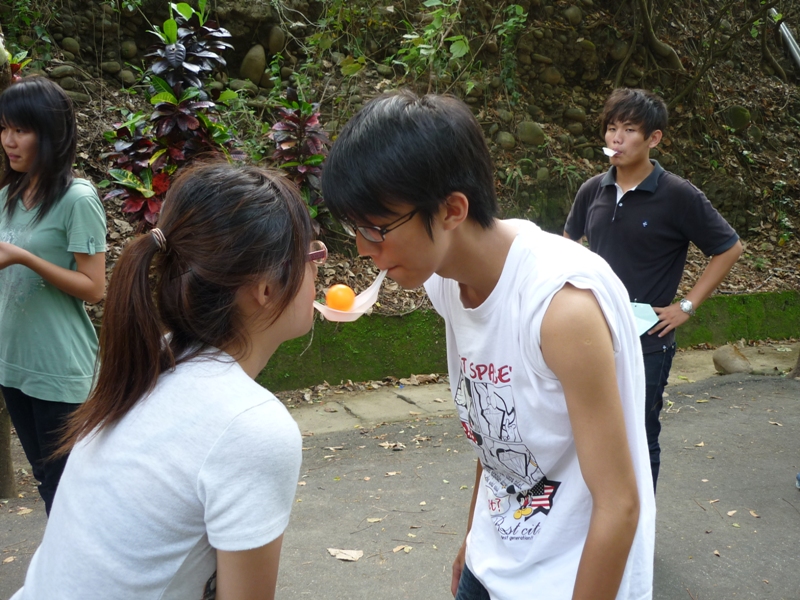 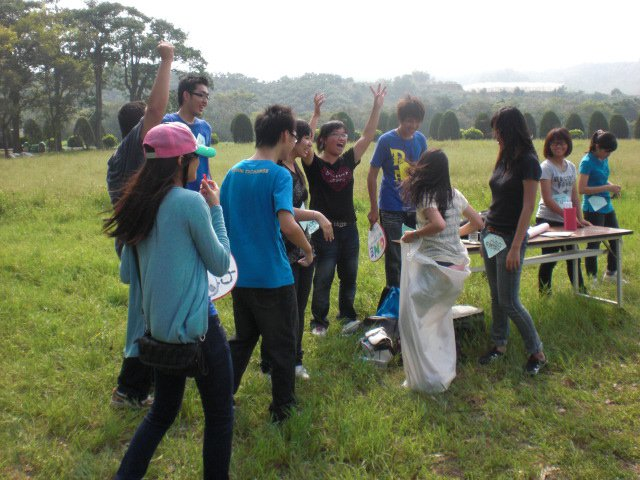 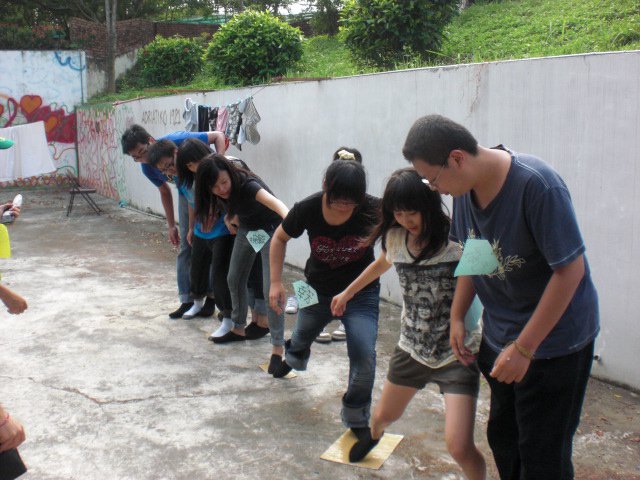 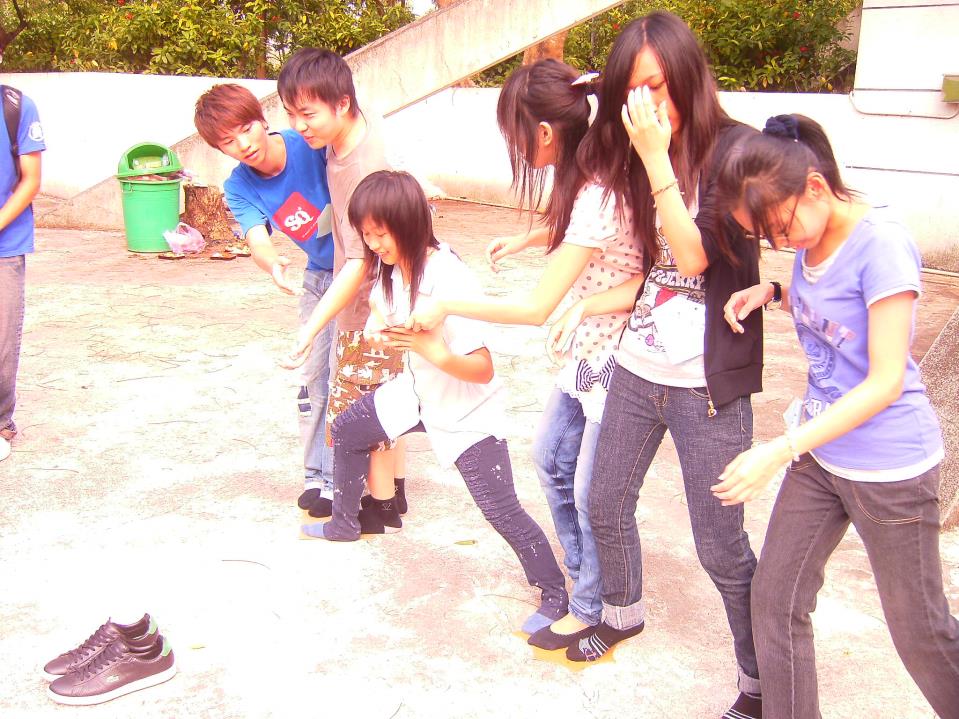 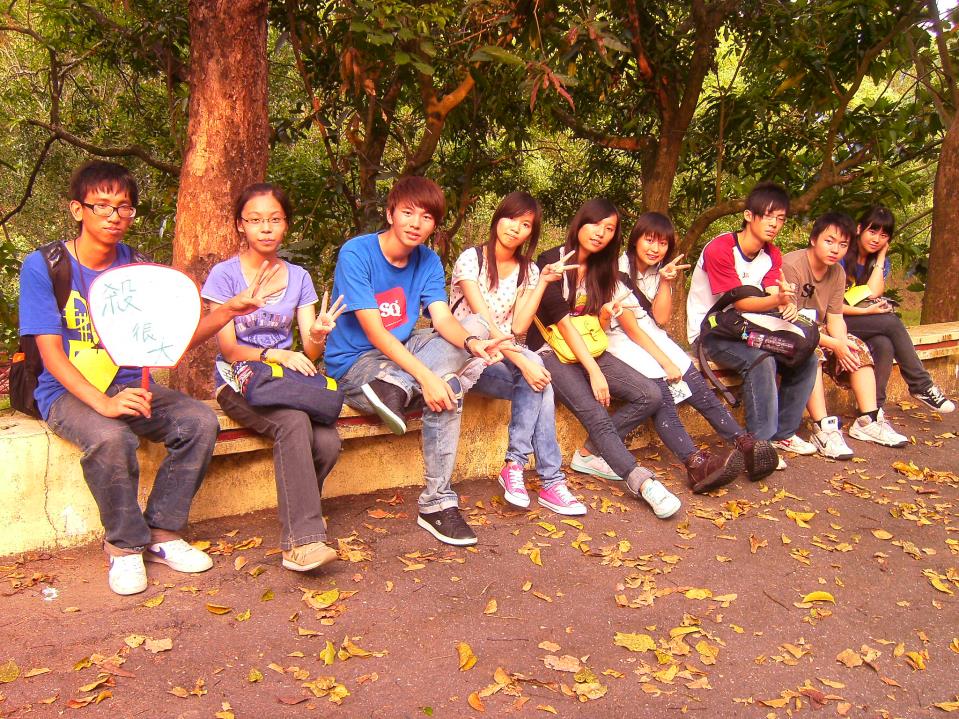 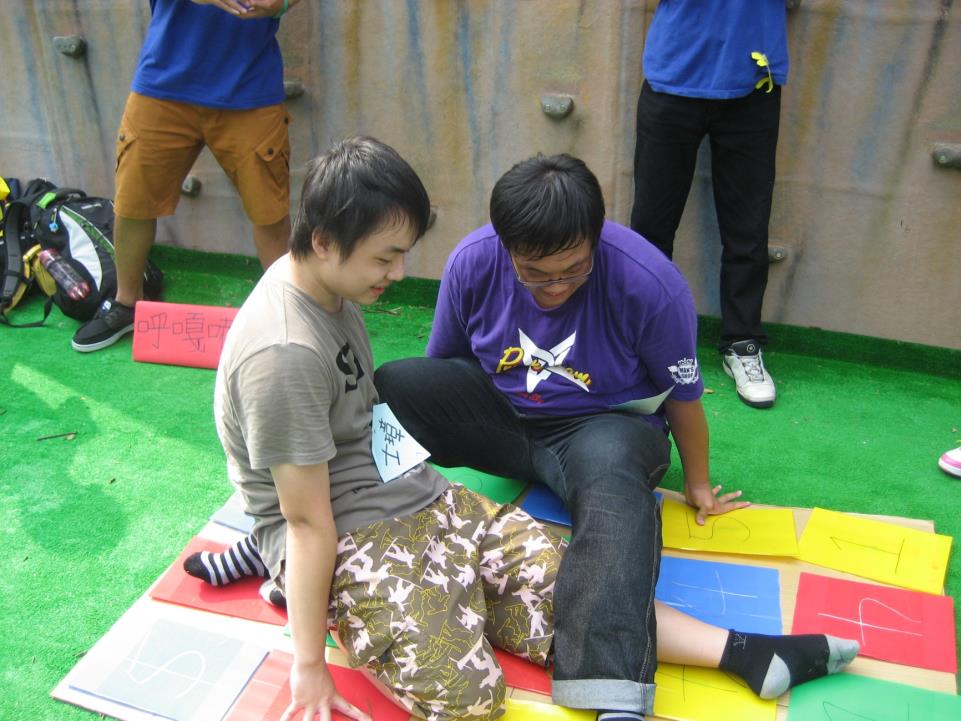 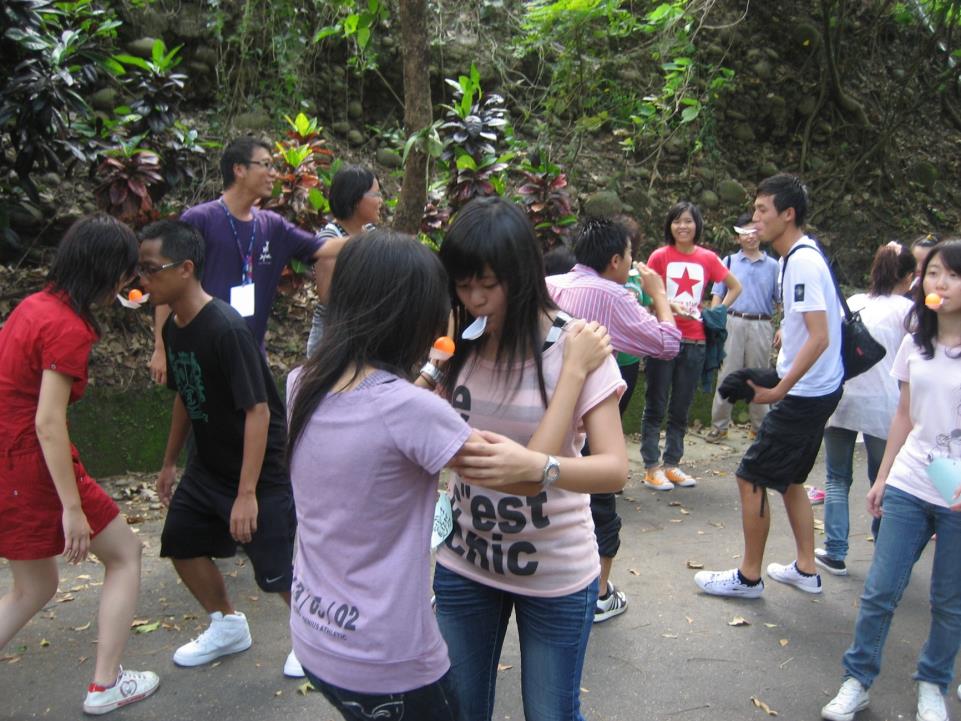 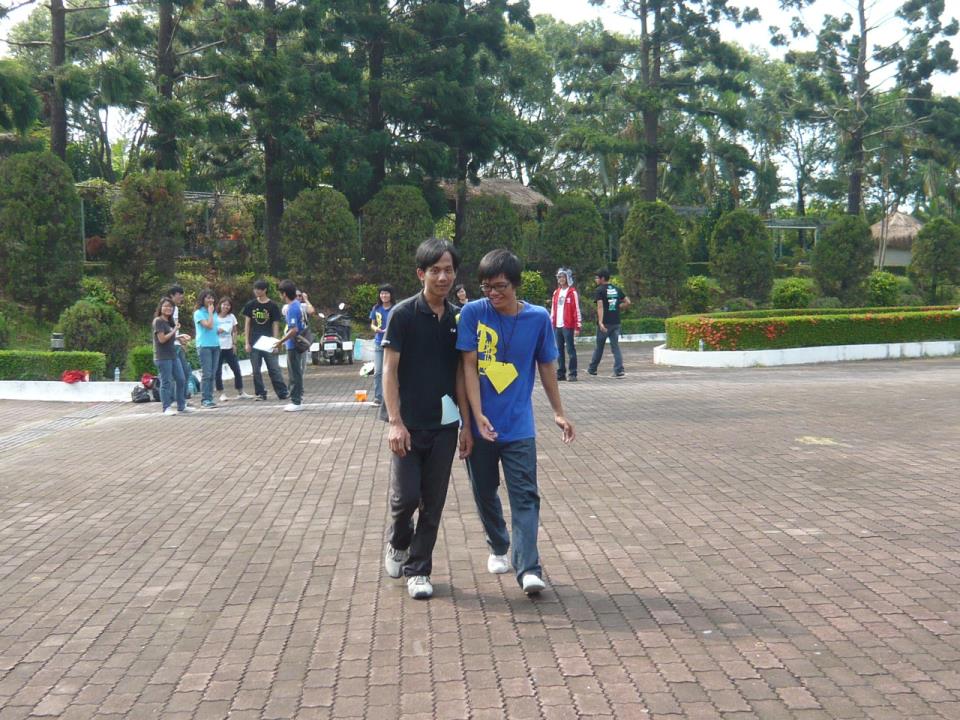 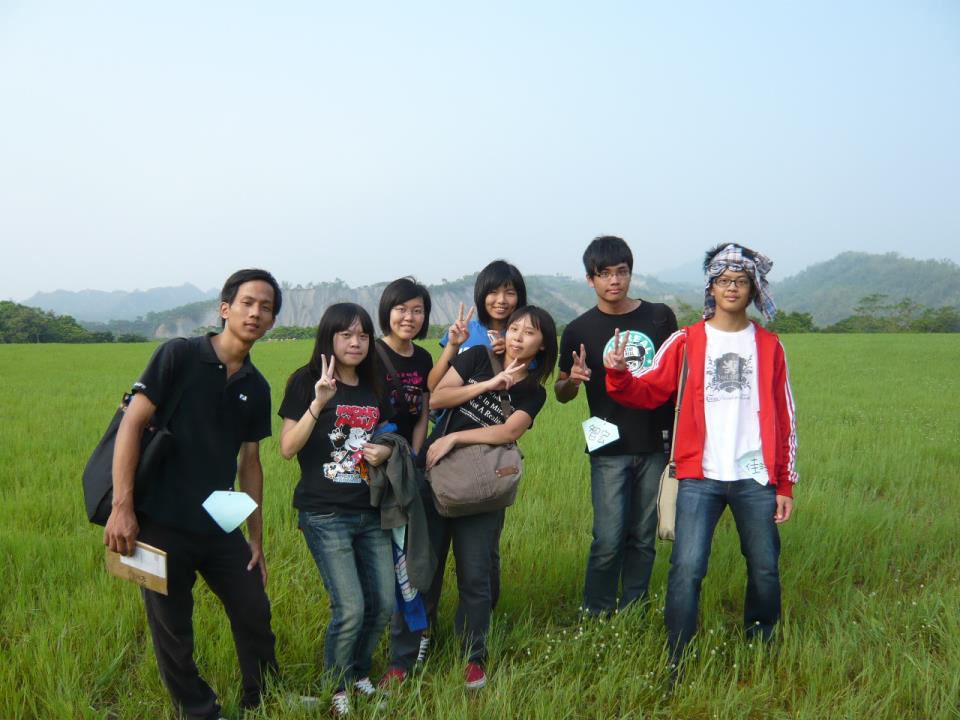 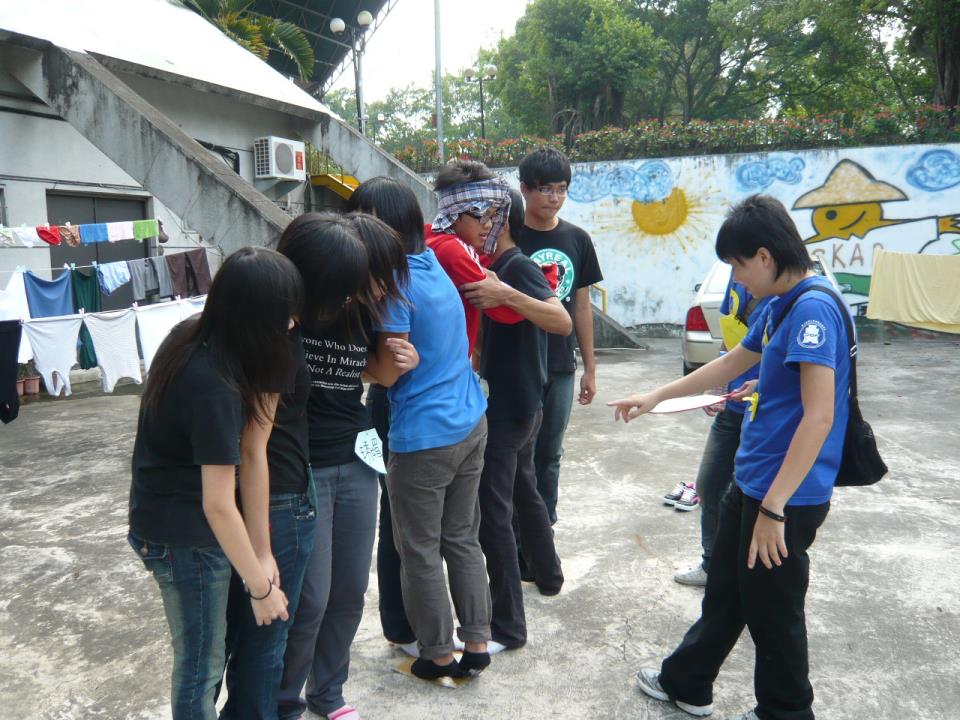 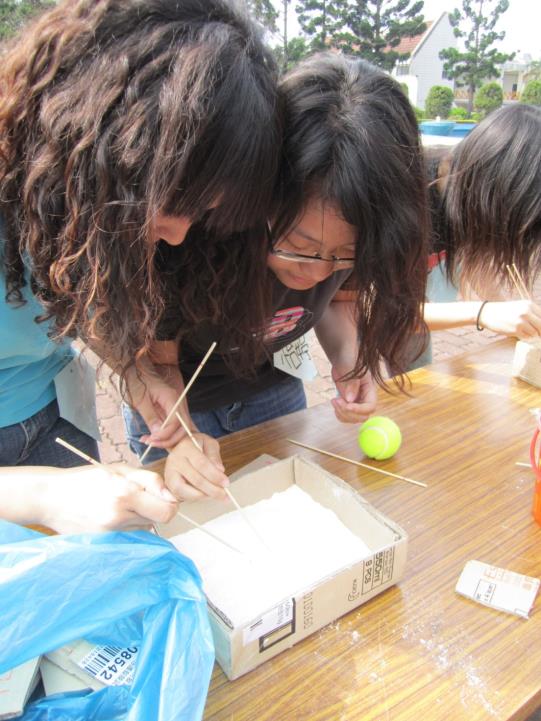 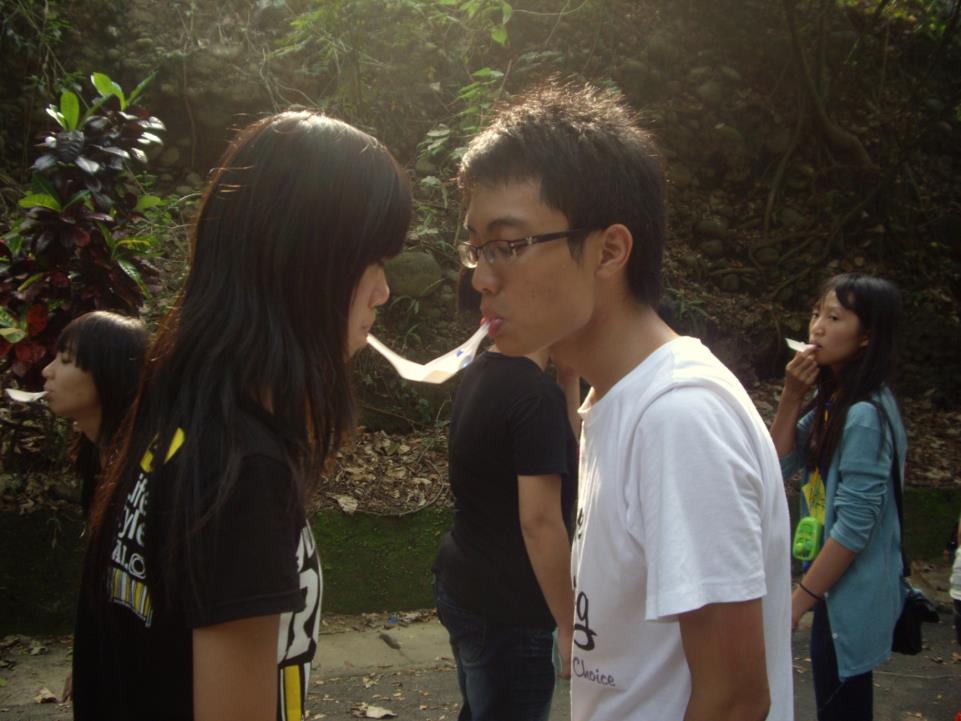 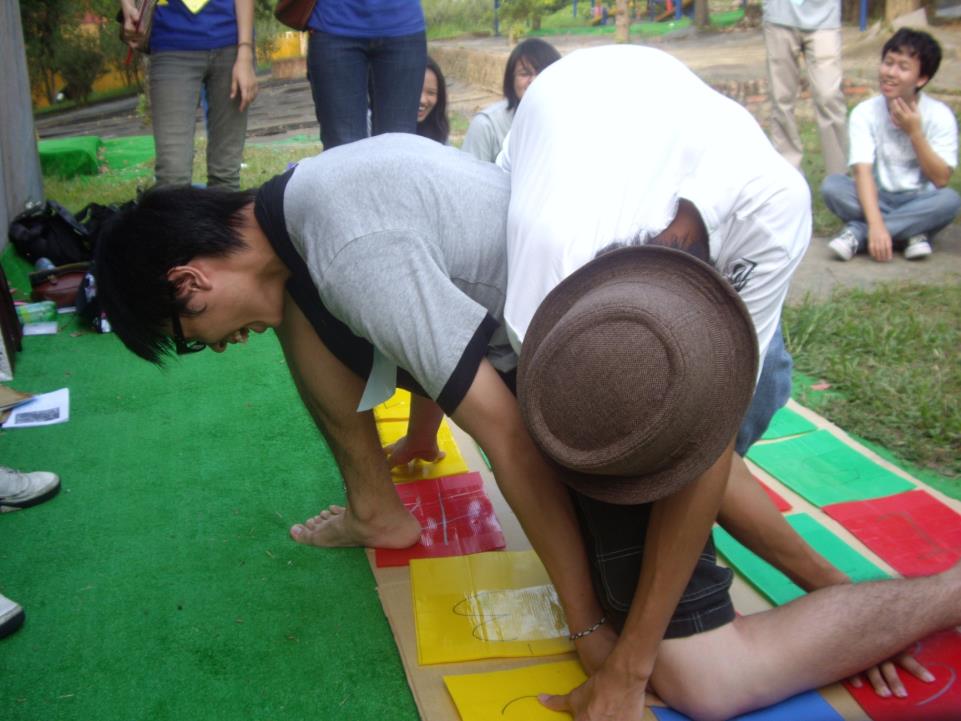 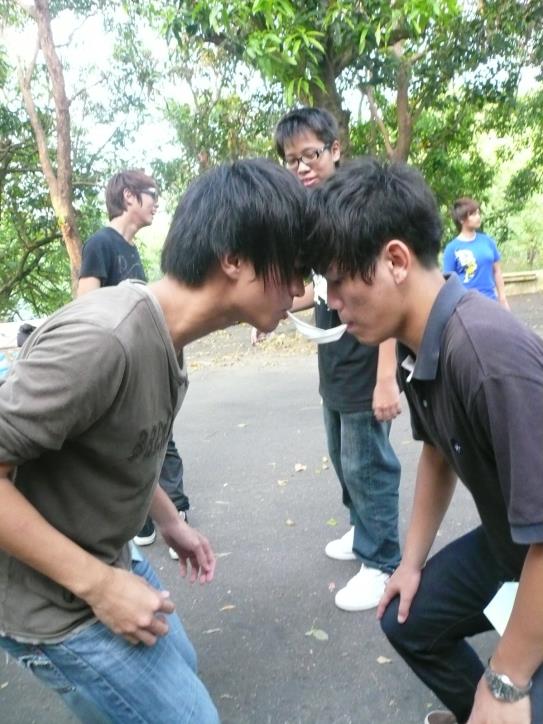 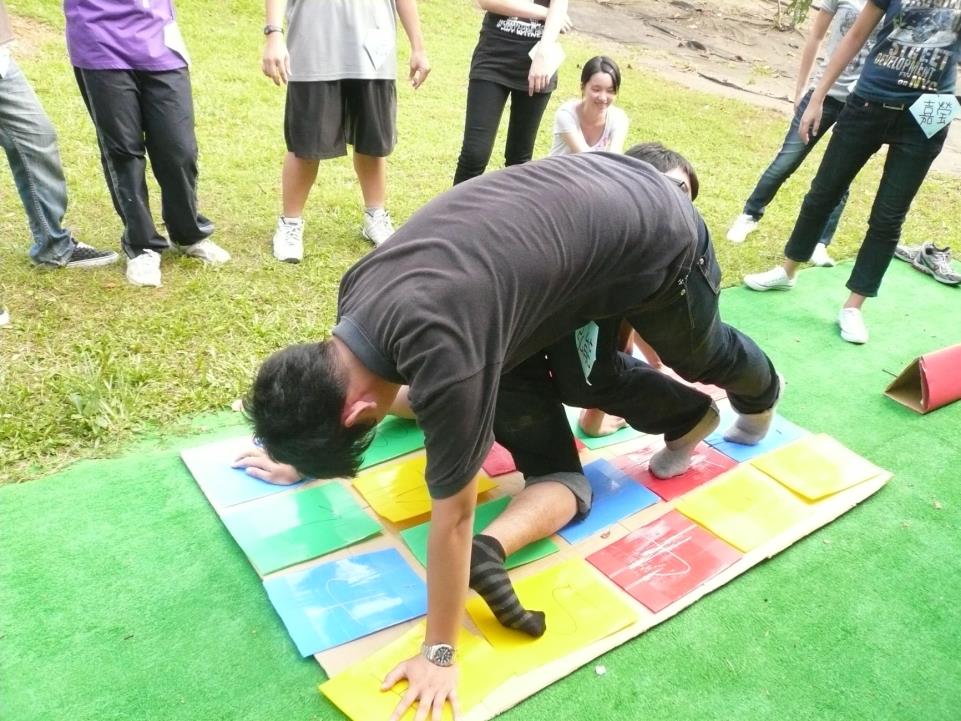 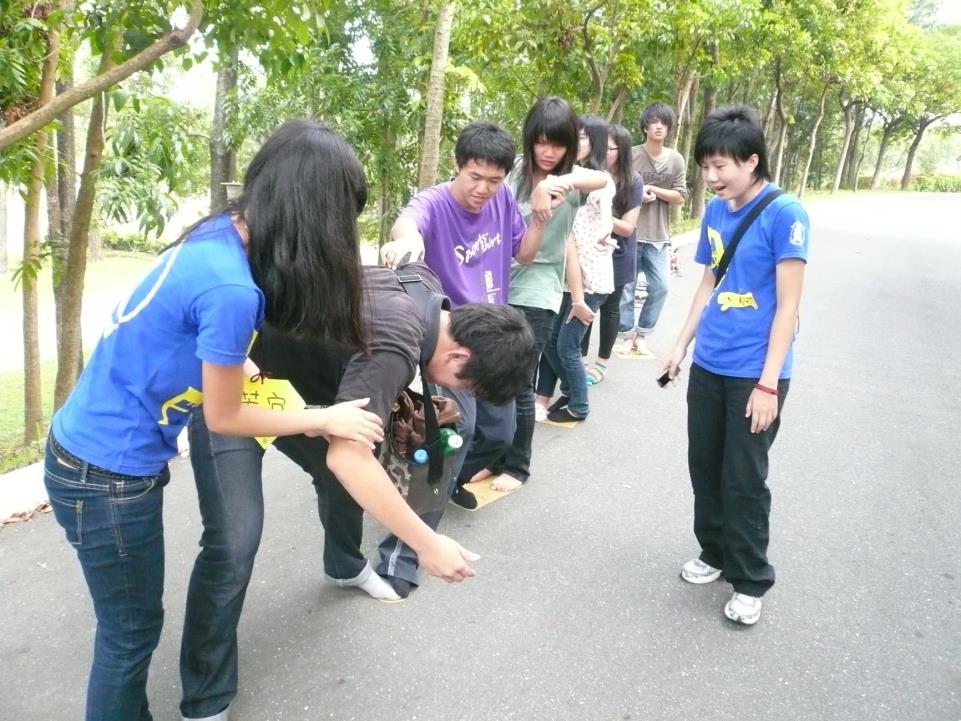 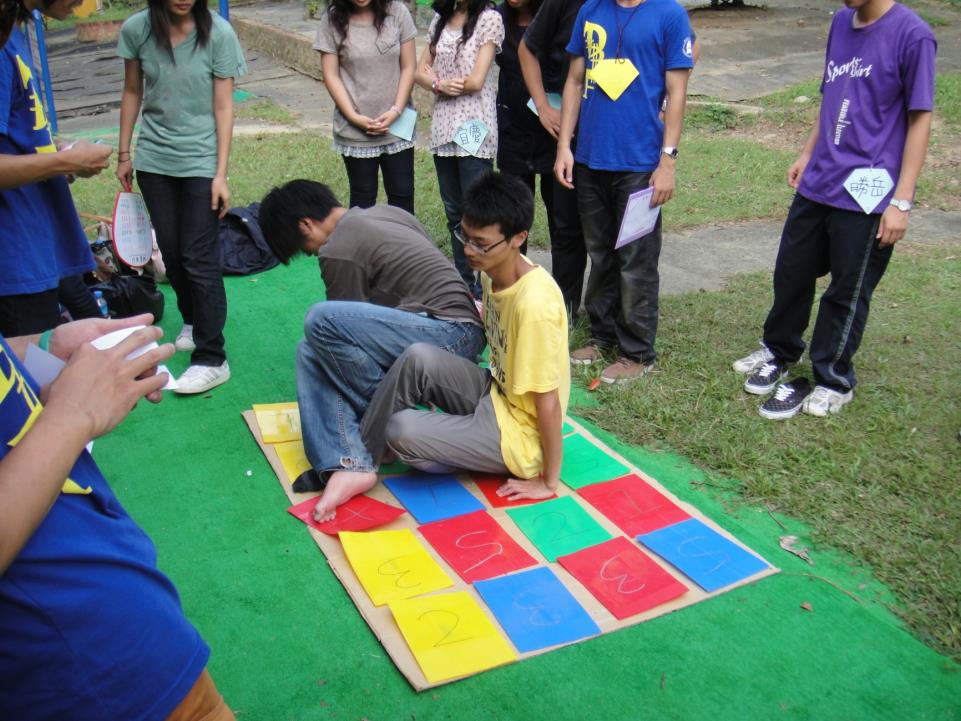 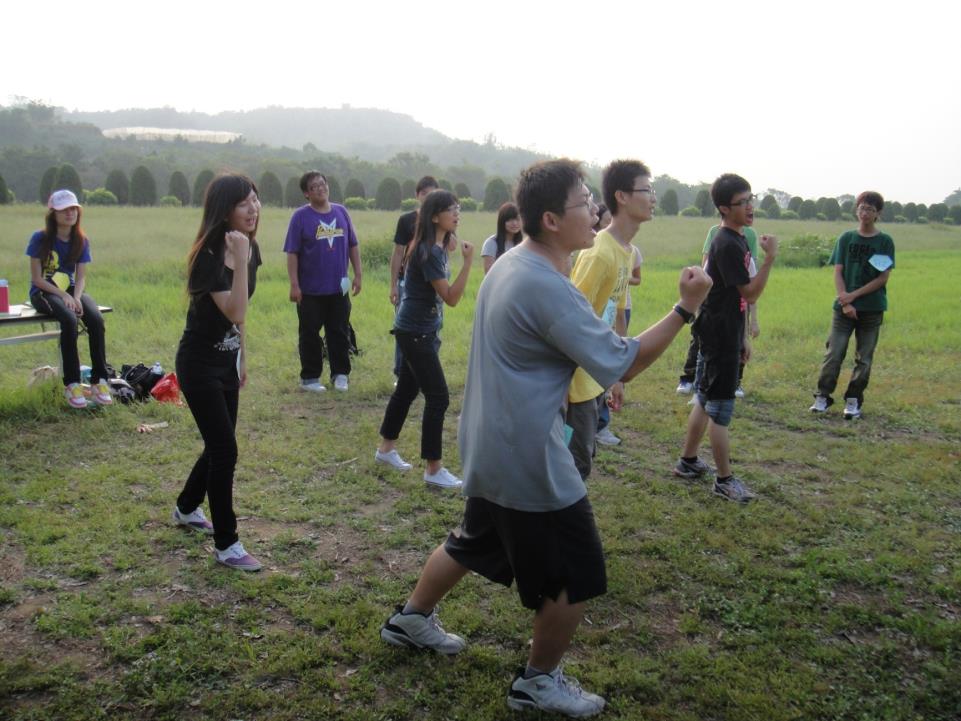 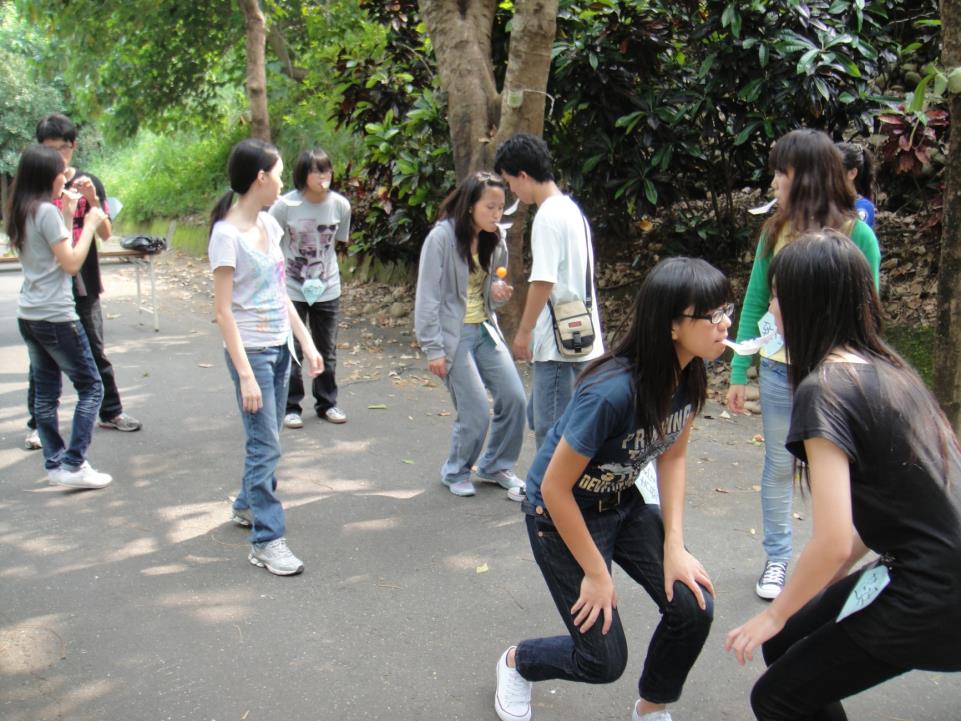 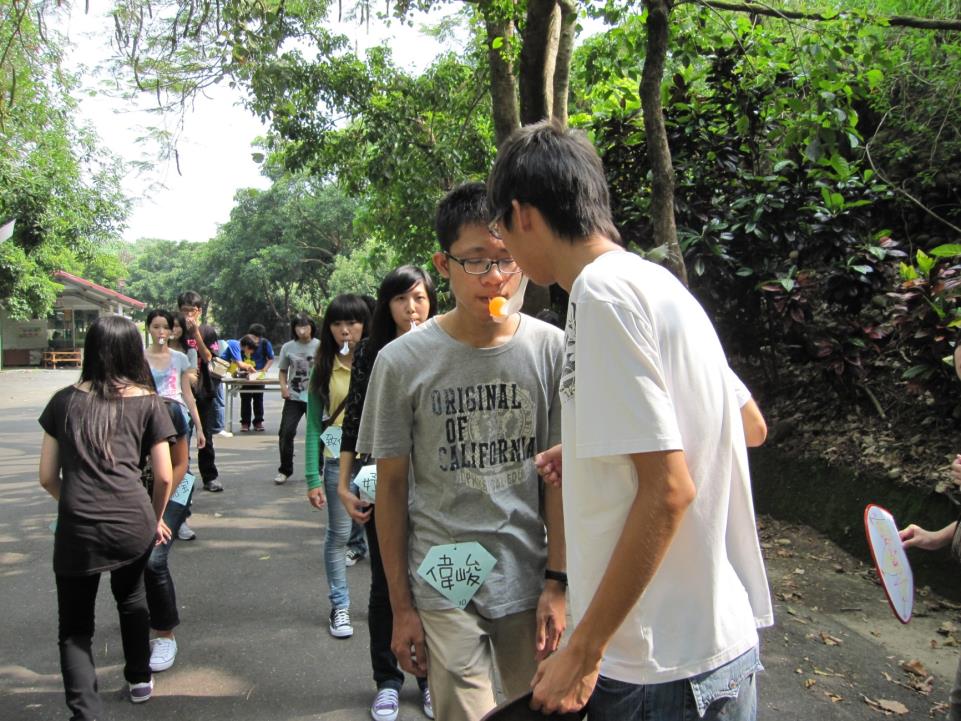 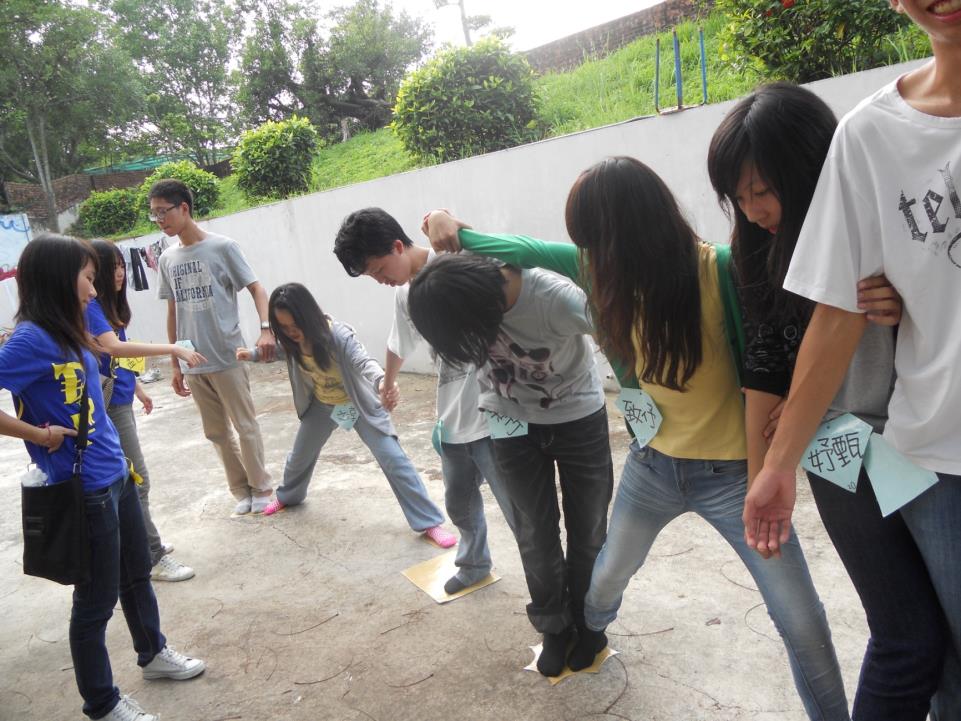 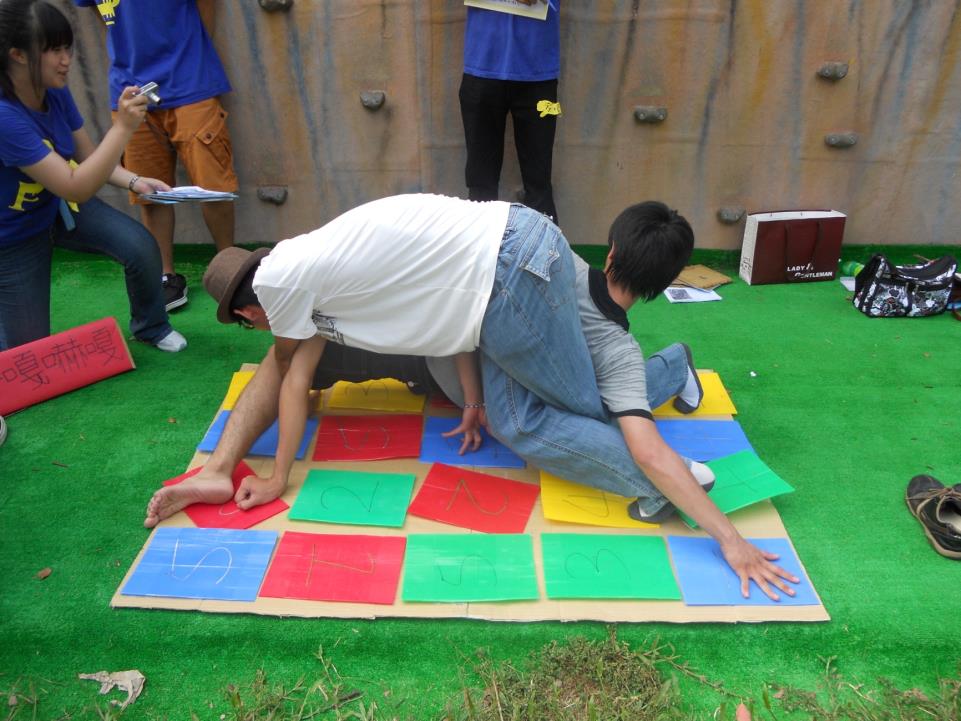 營火晚會
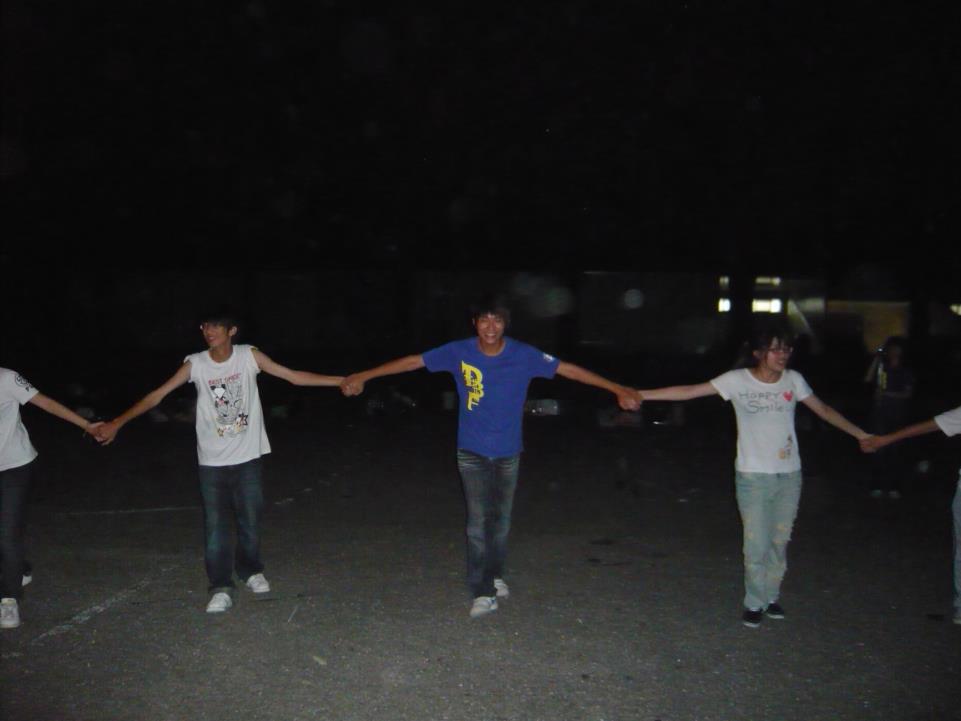 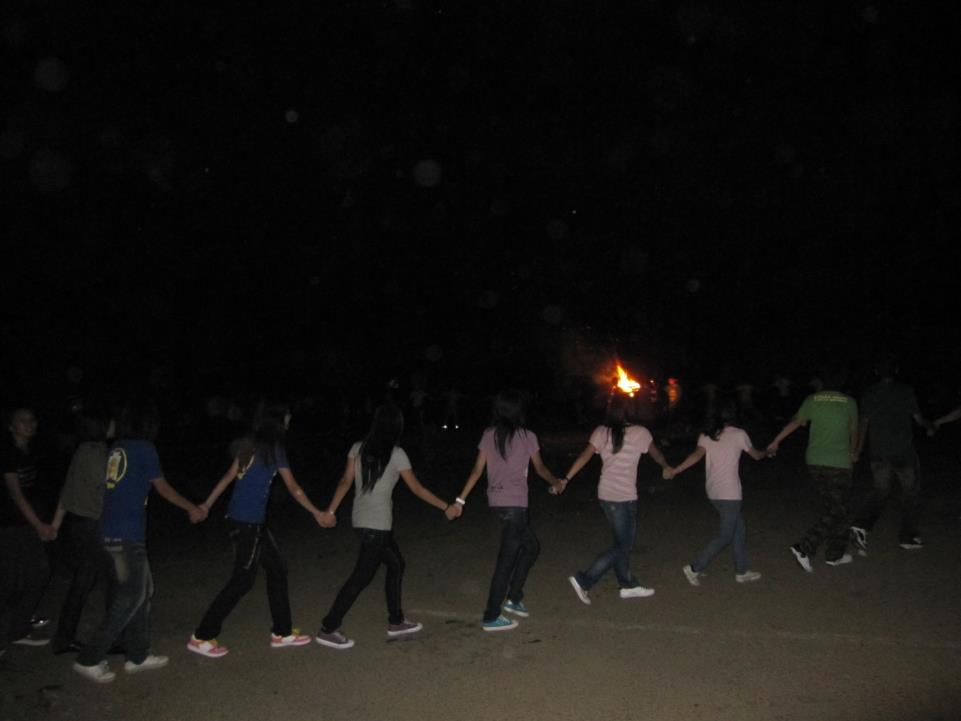 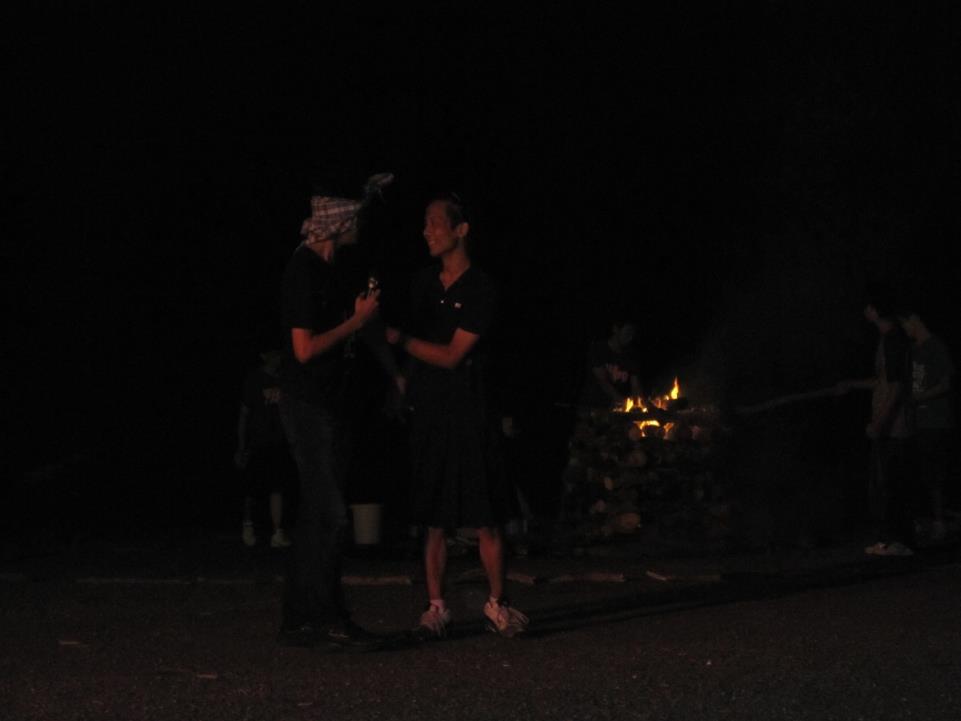 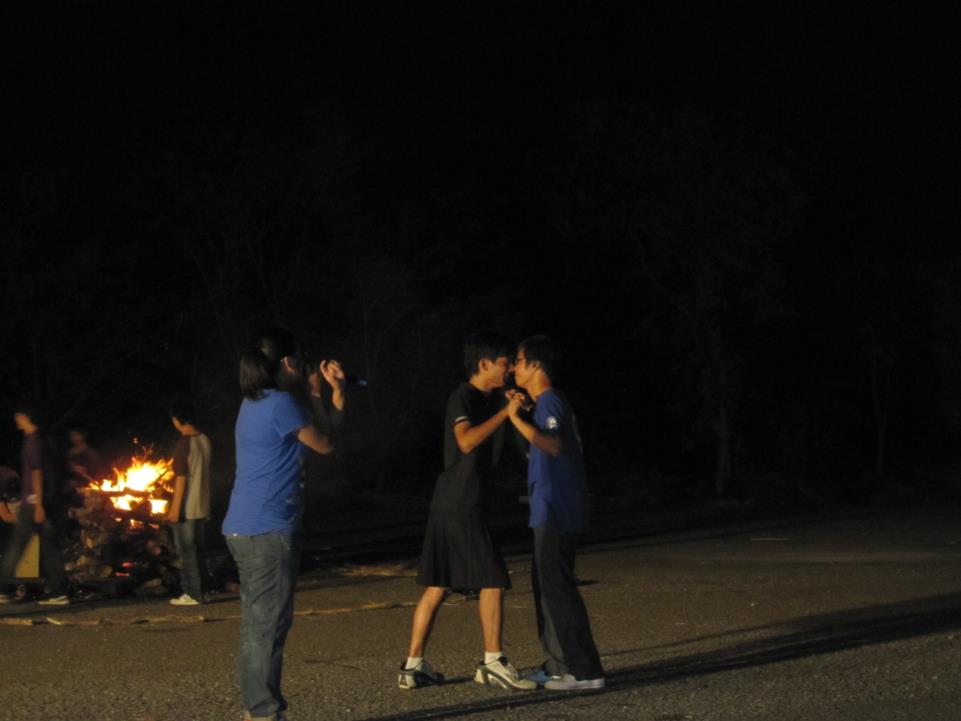 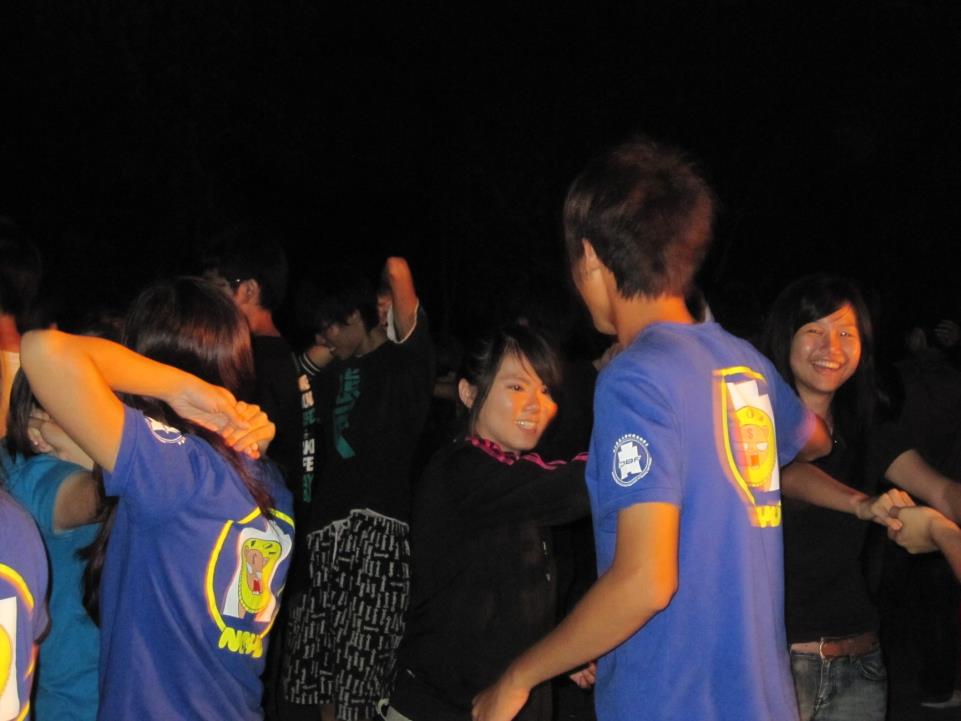 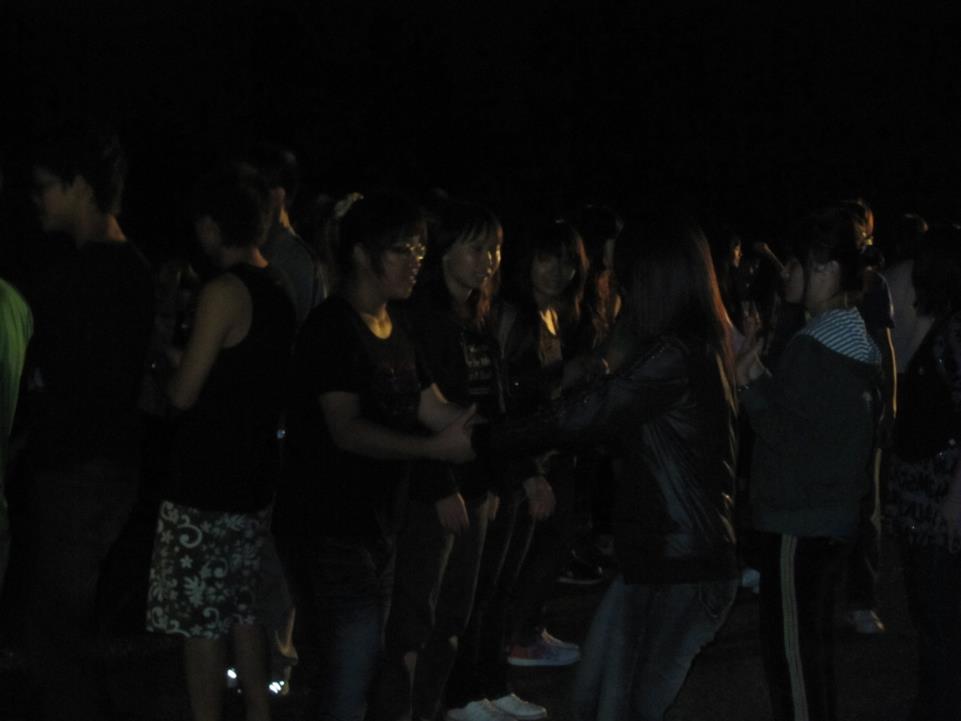 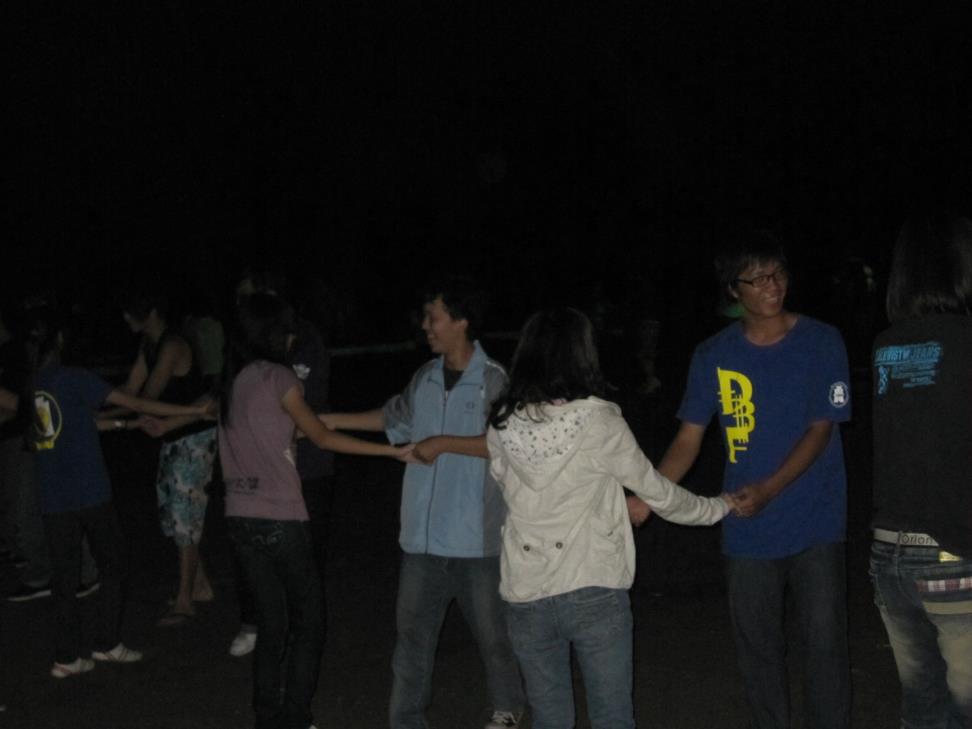 早餐
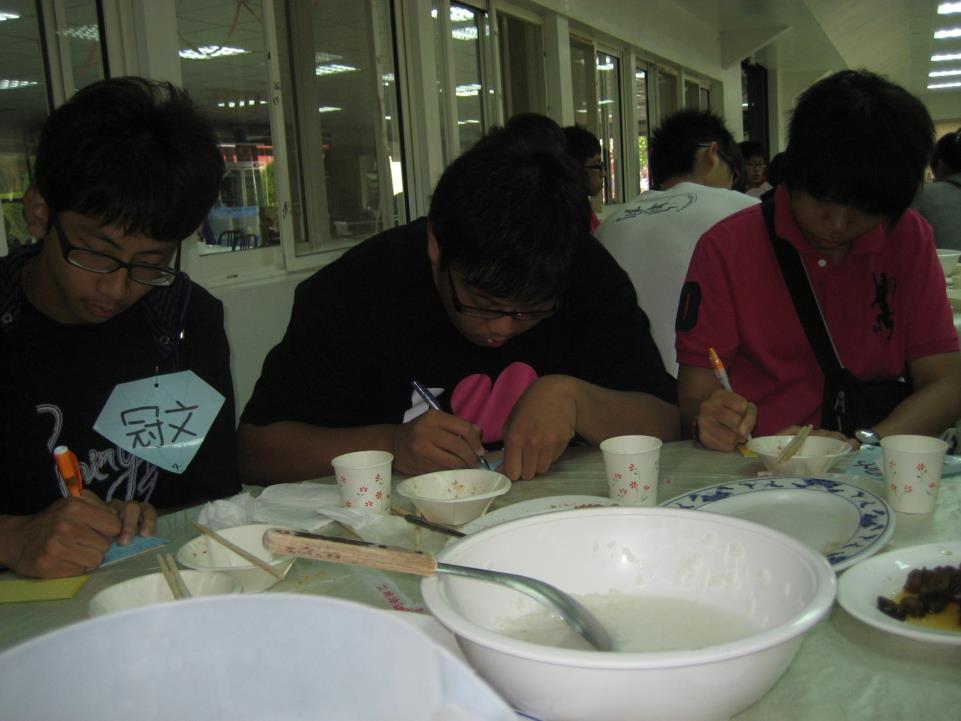 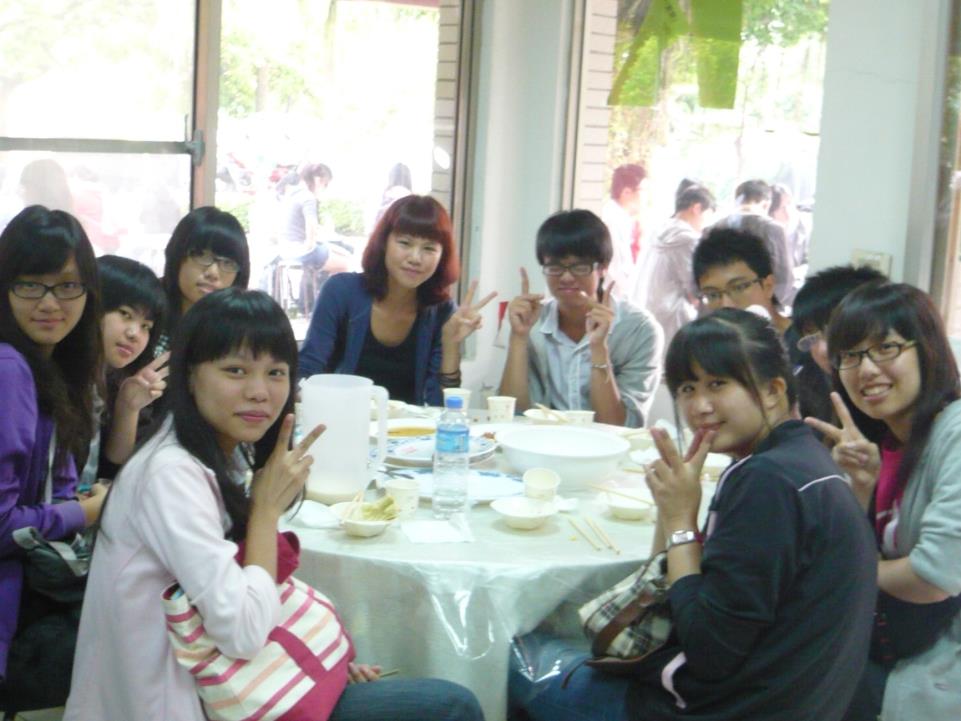 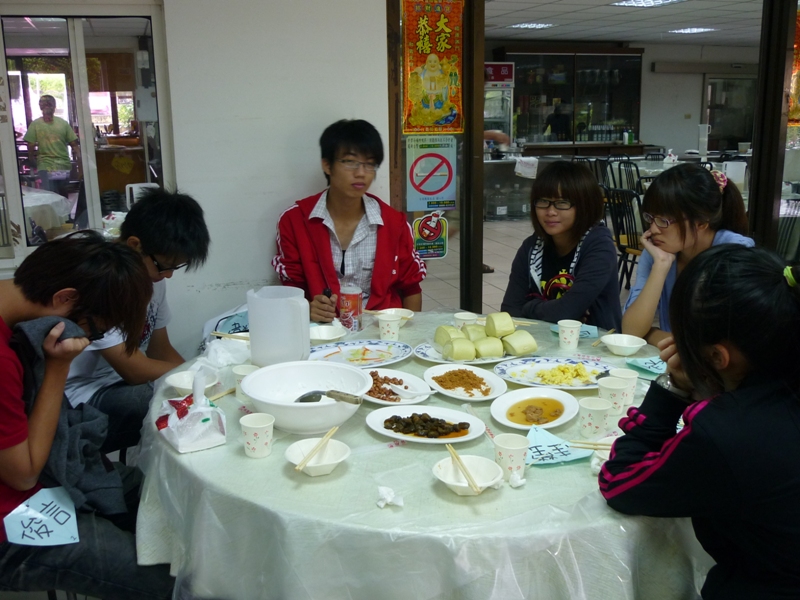 早操
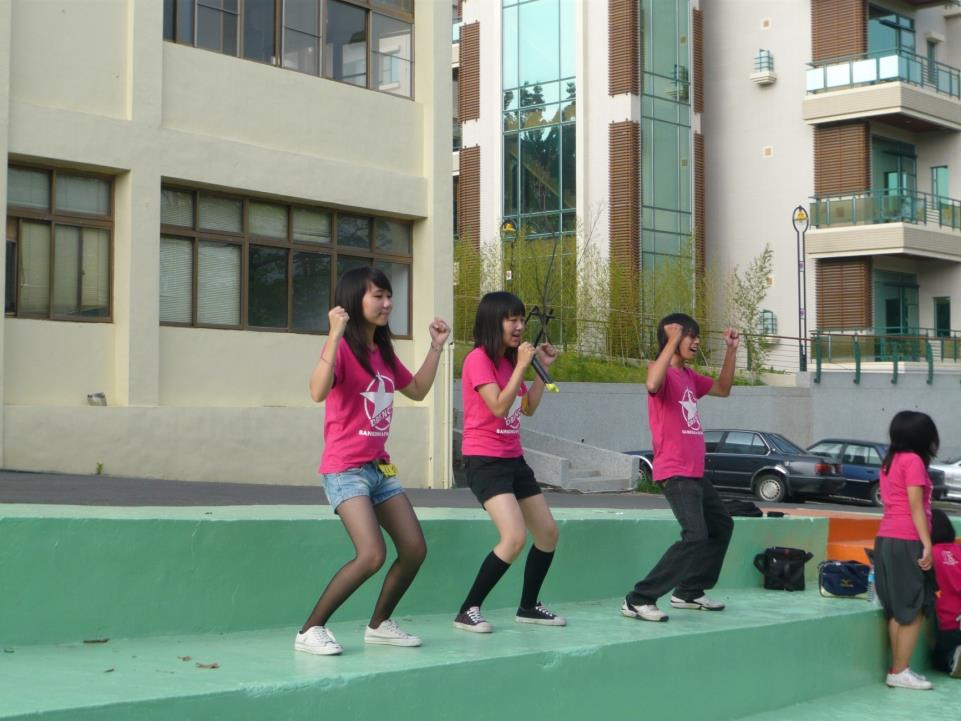 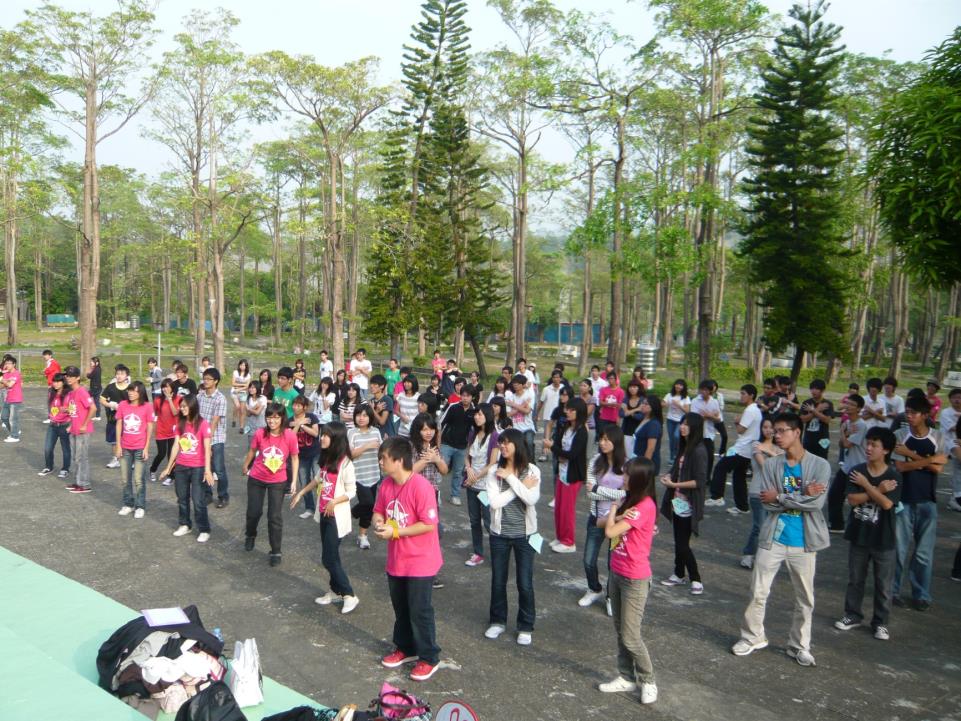 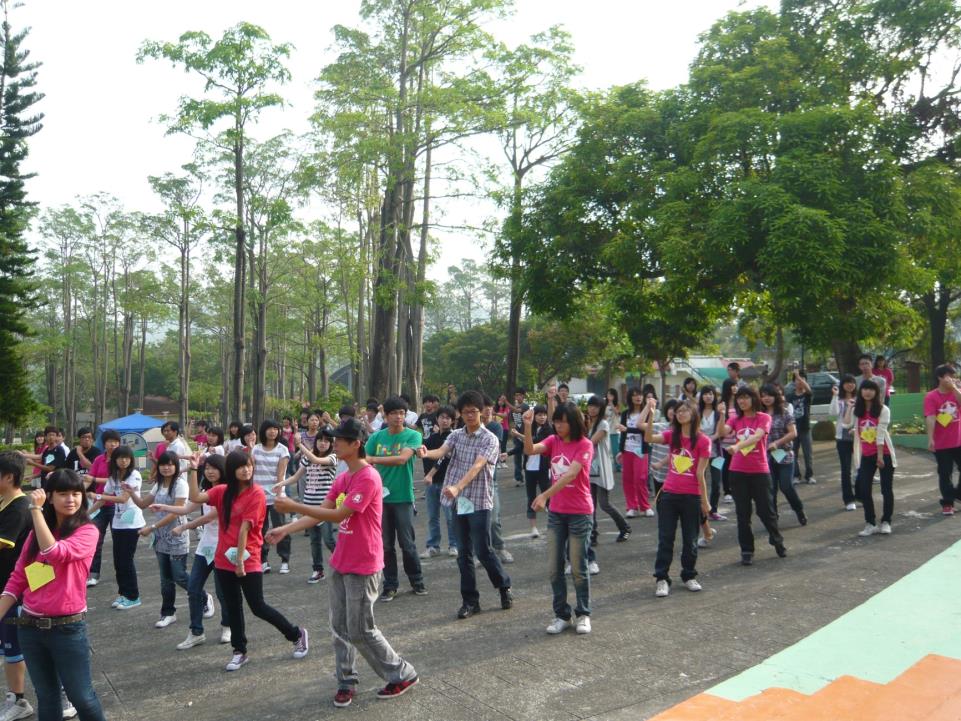 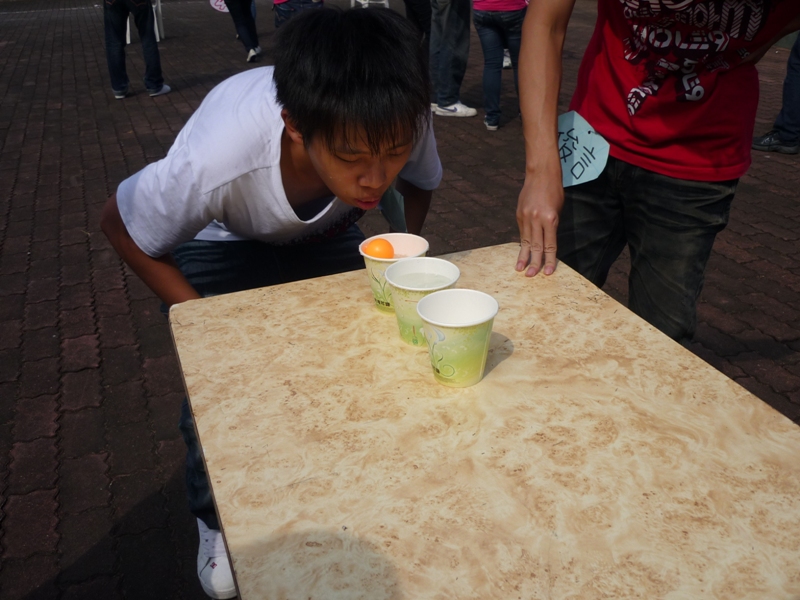 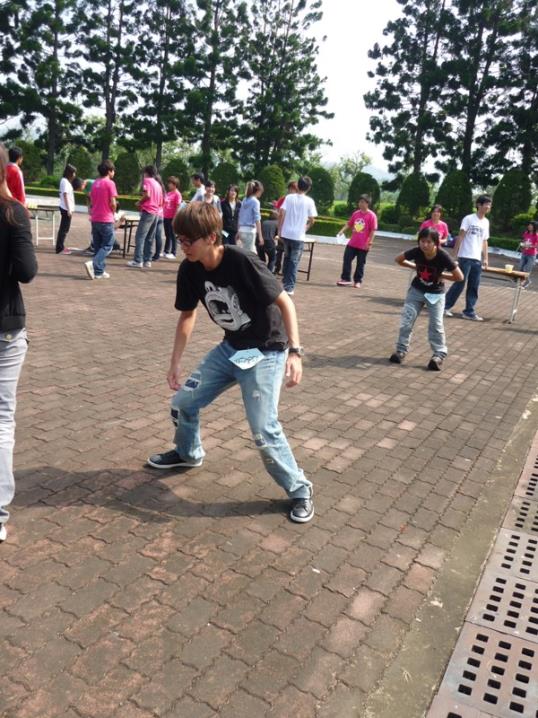 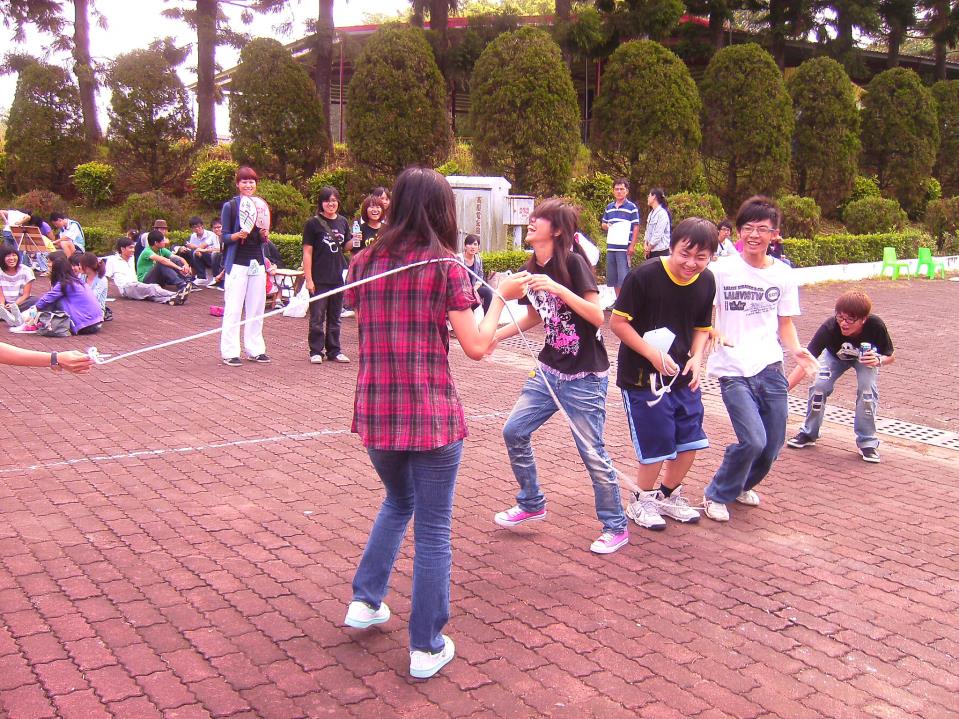 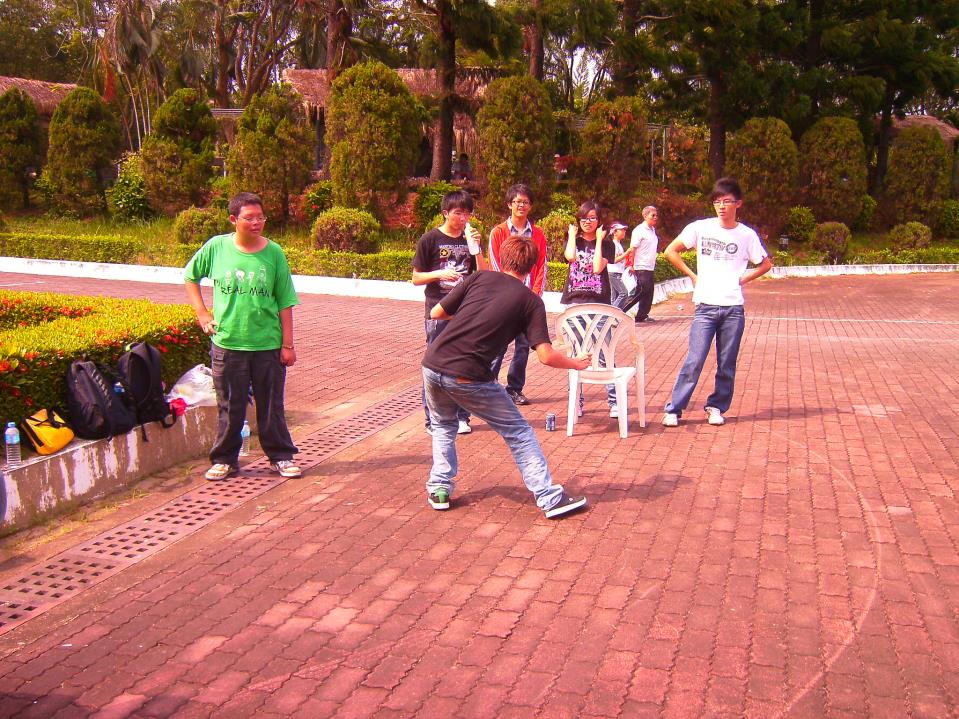 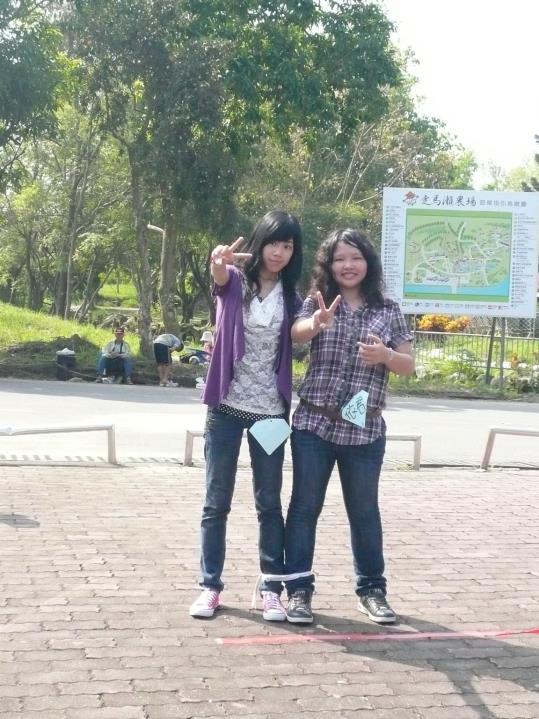 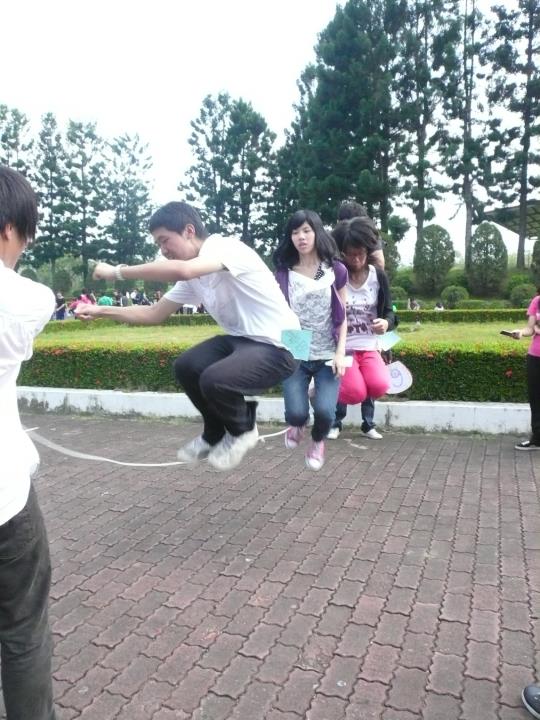 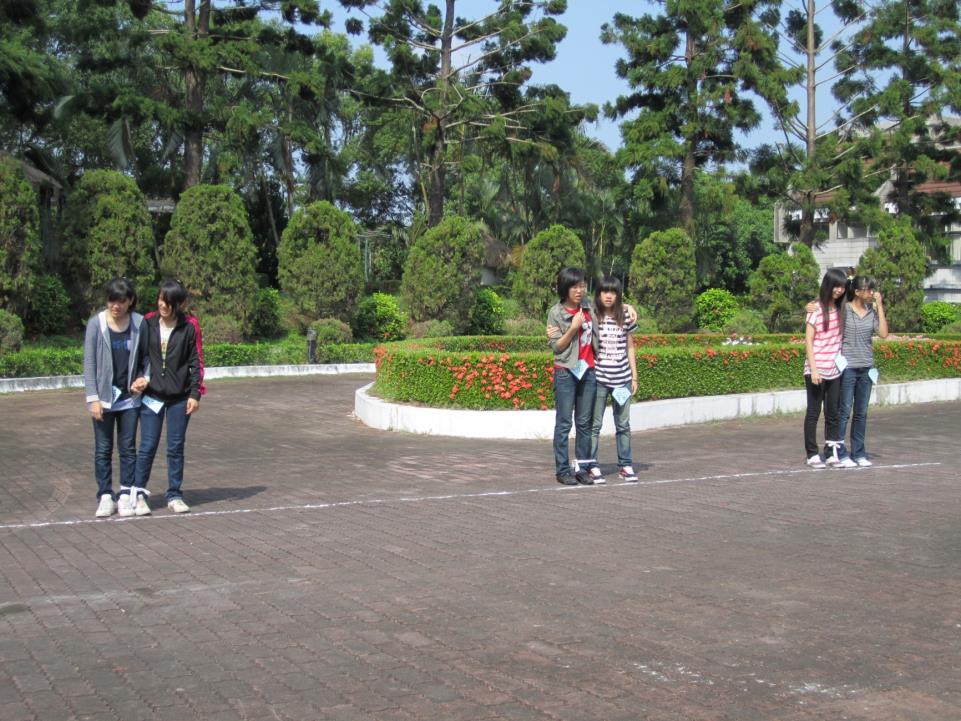 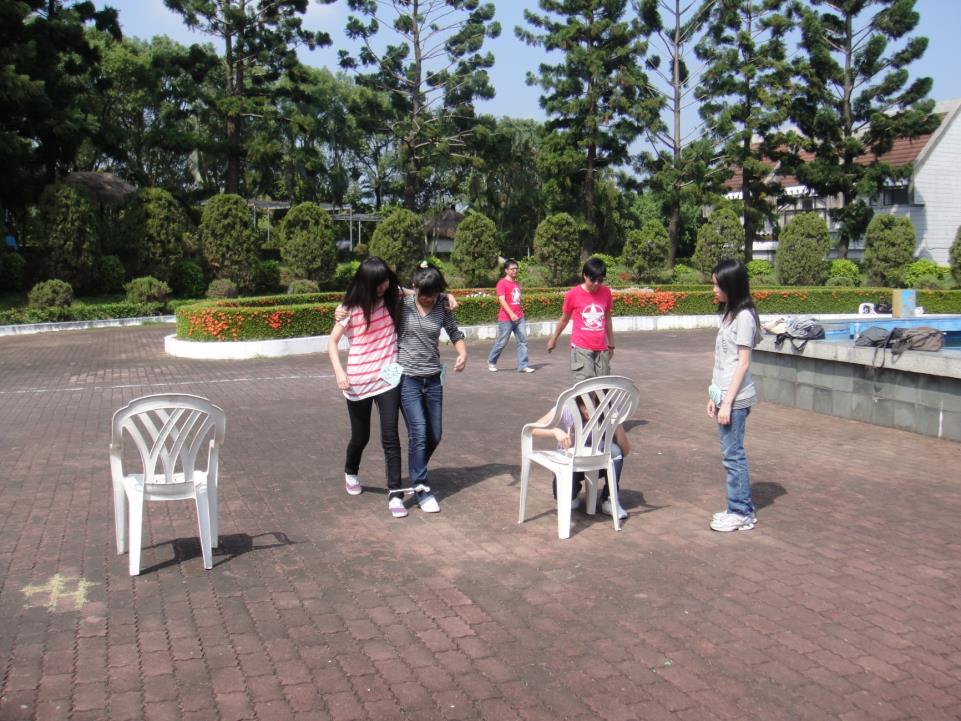 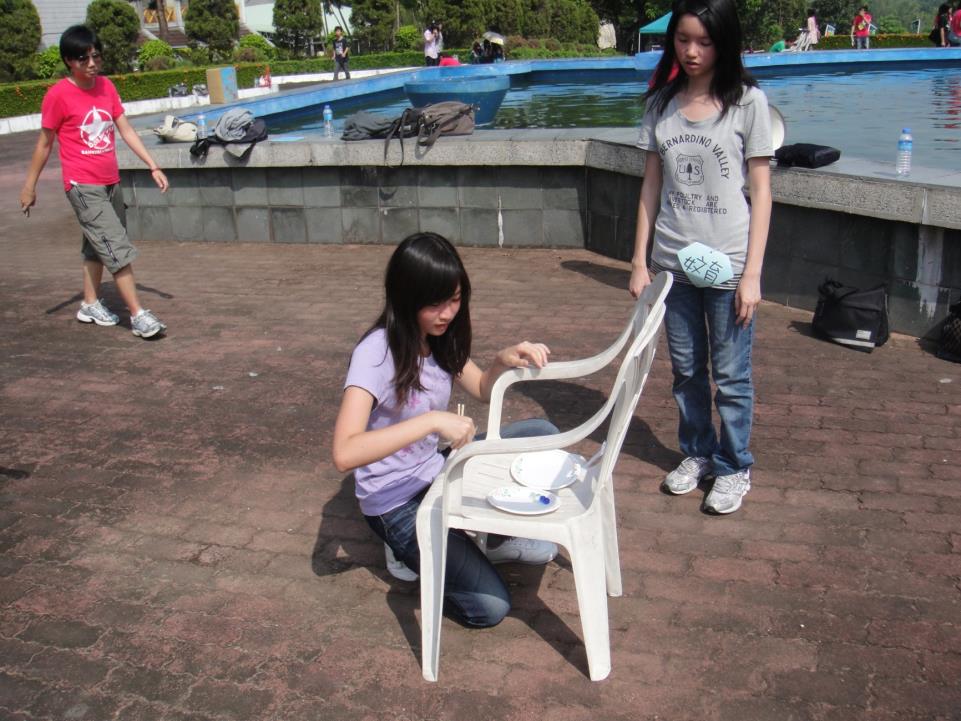 烤肉
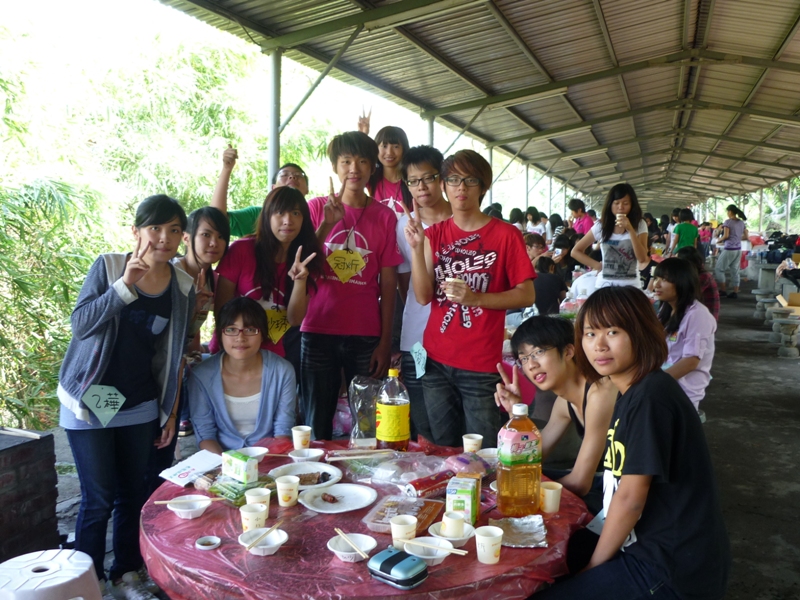 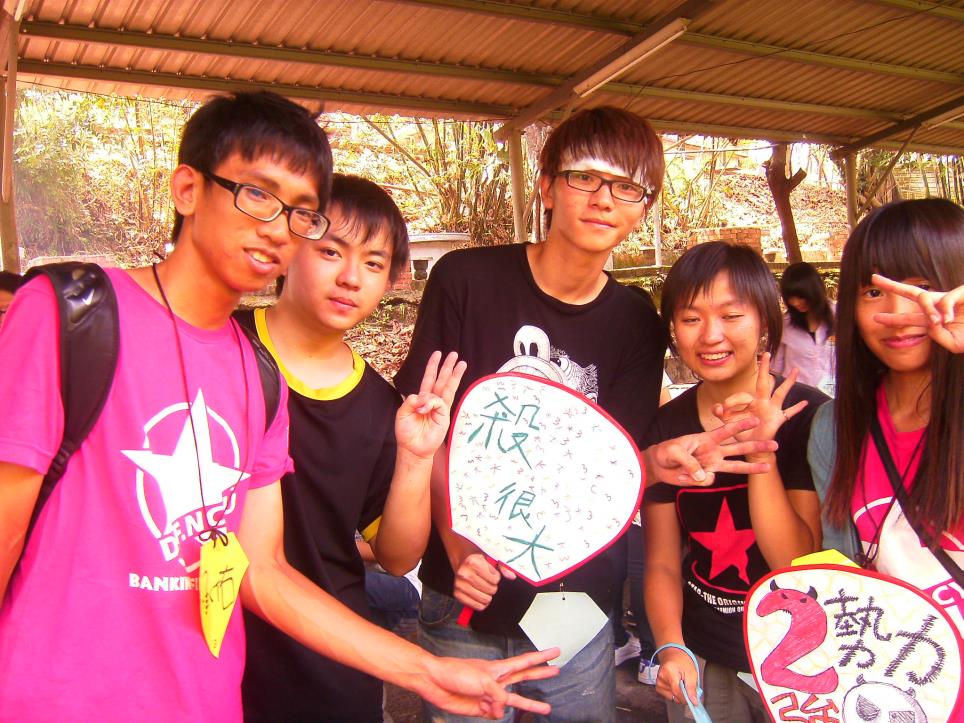 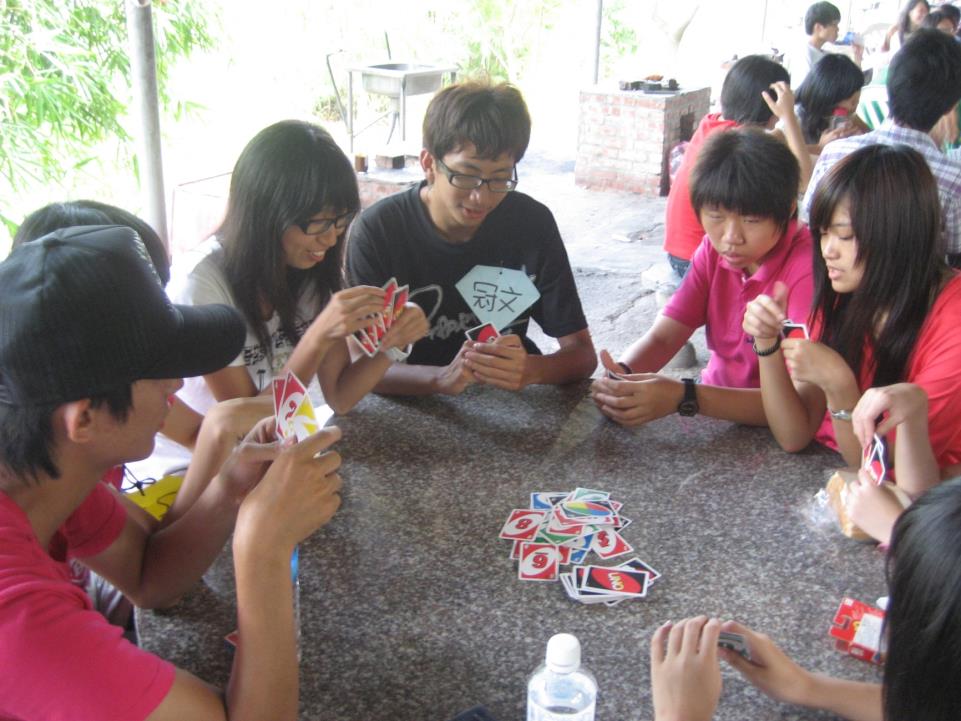 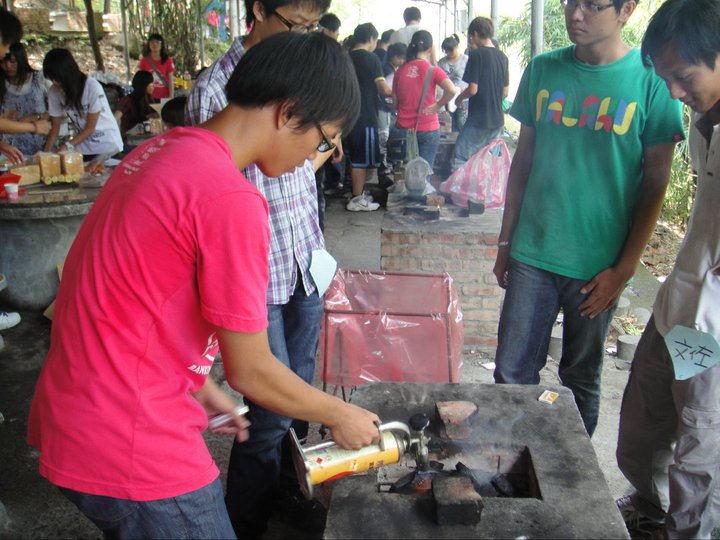 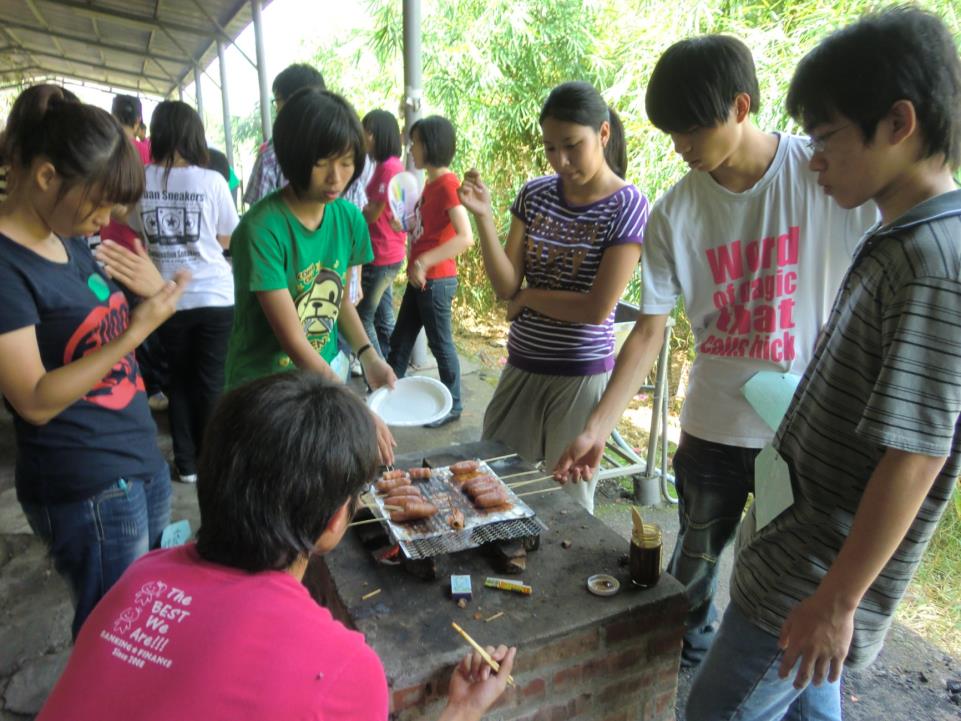 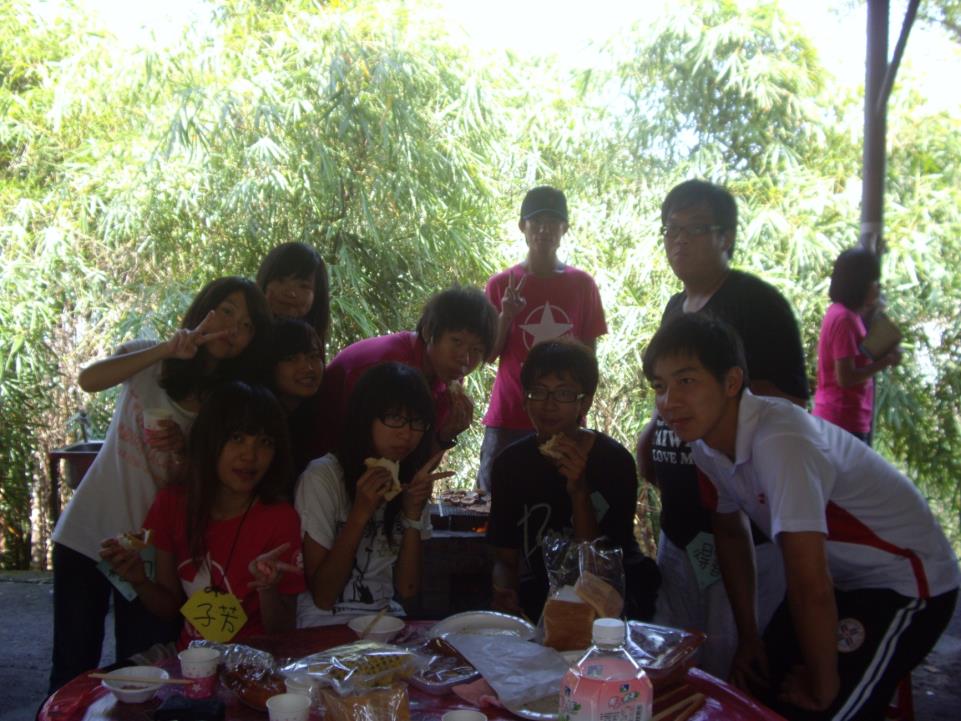 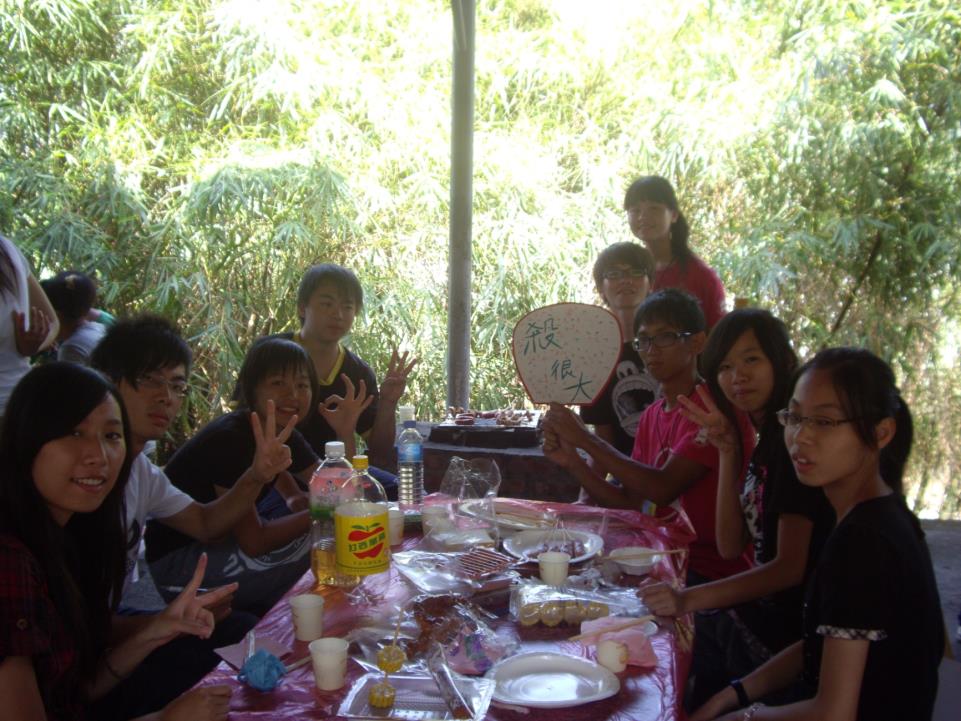 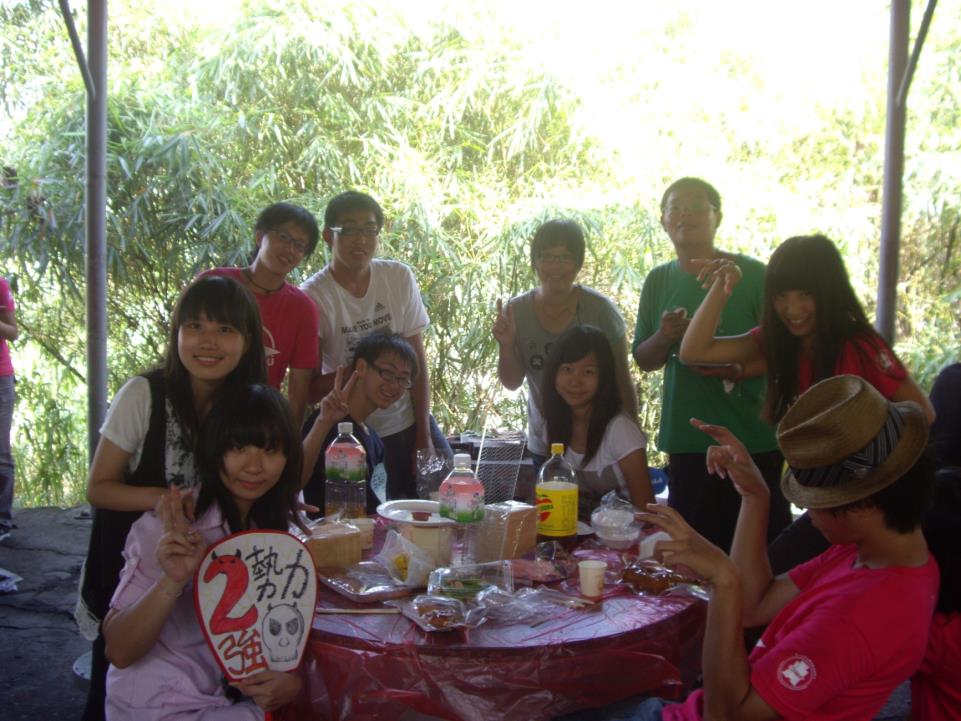 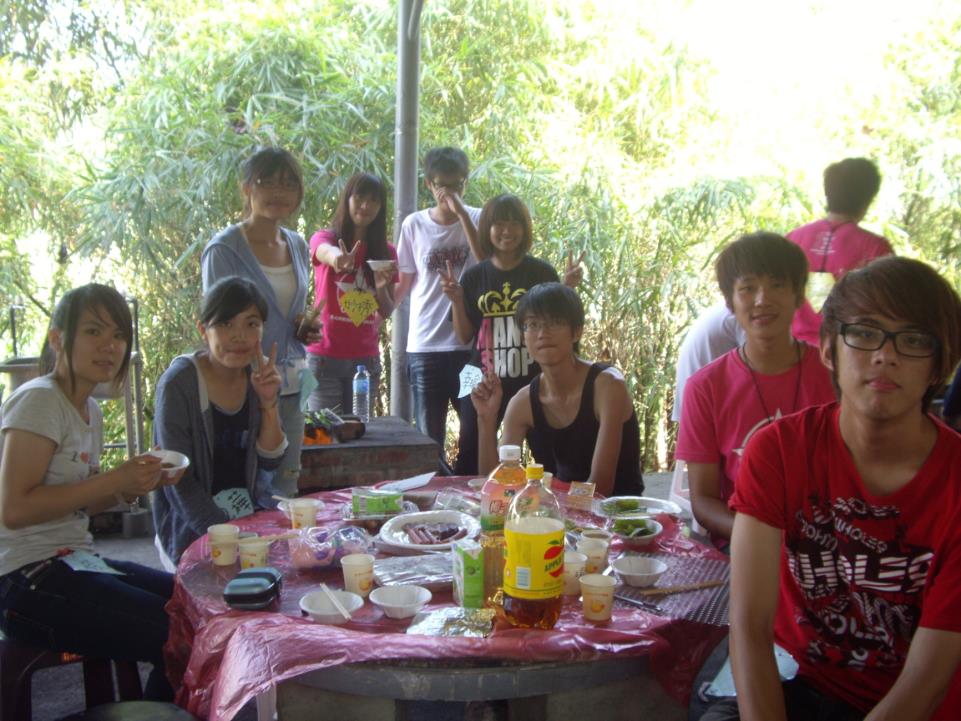 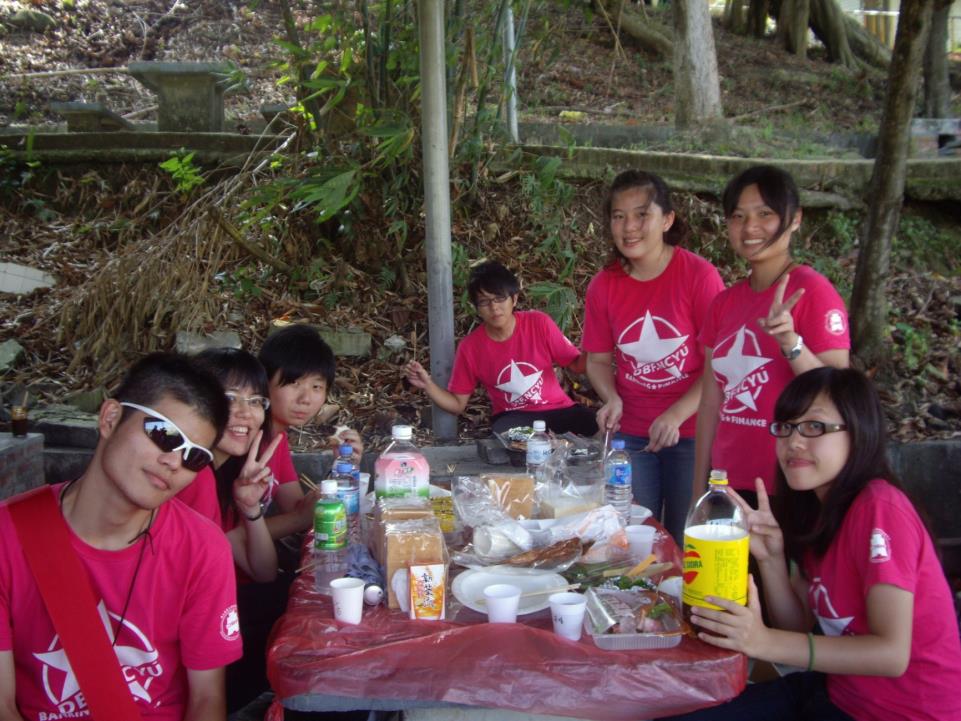 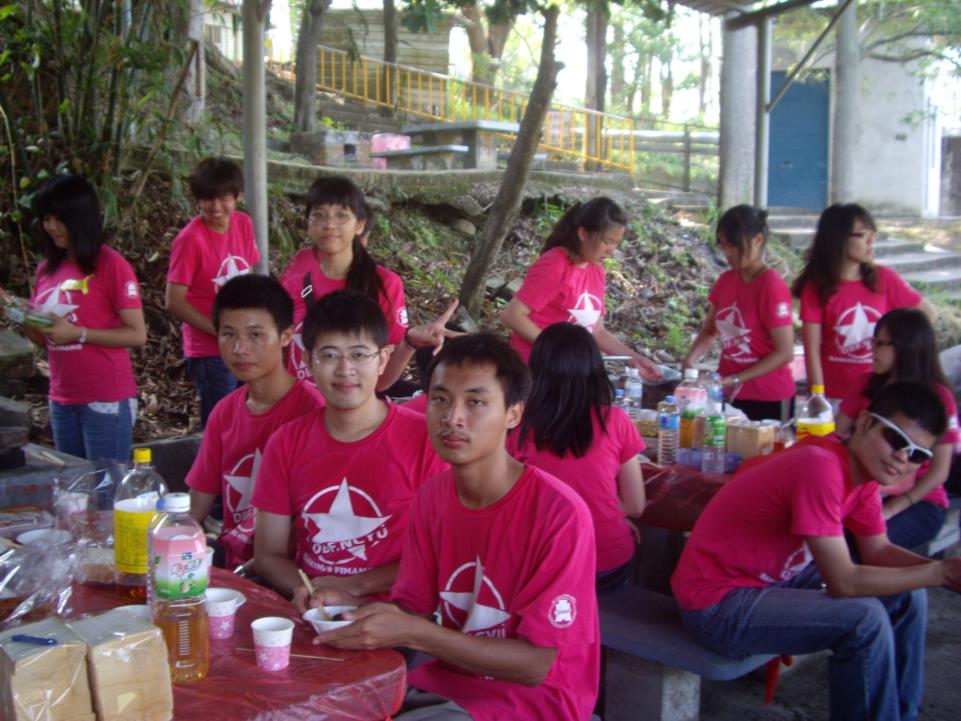 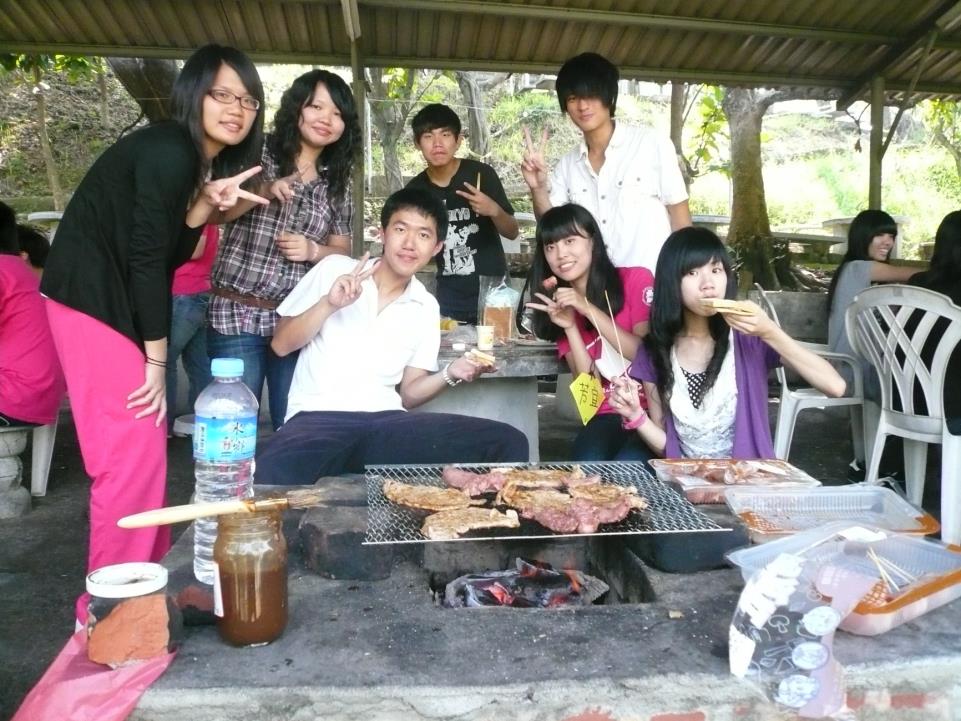 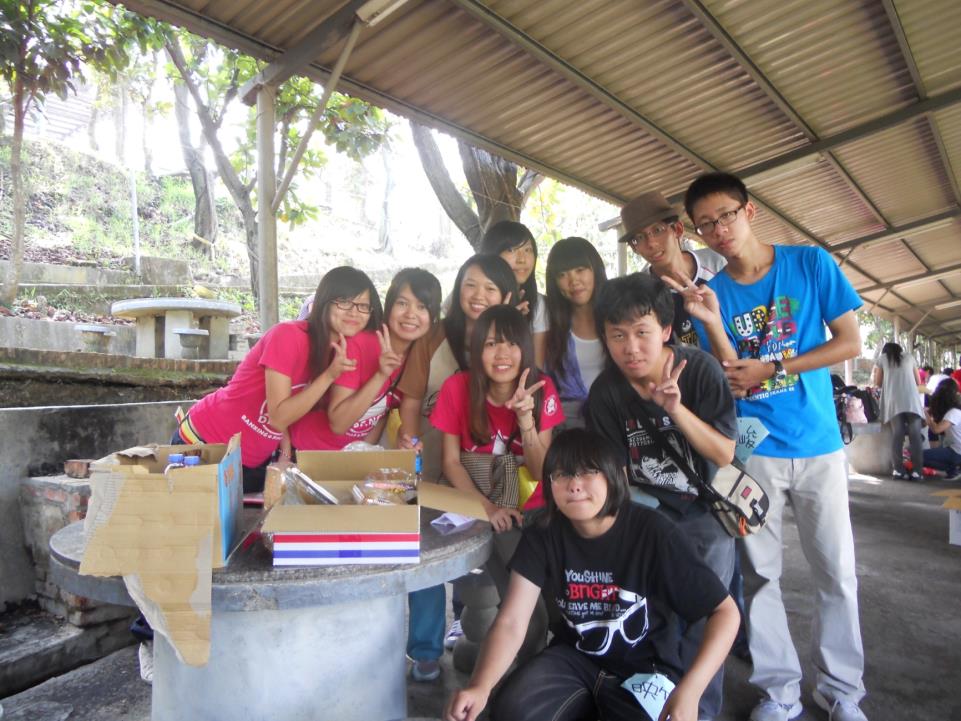 閉幕式
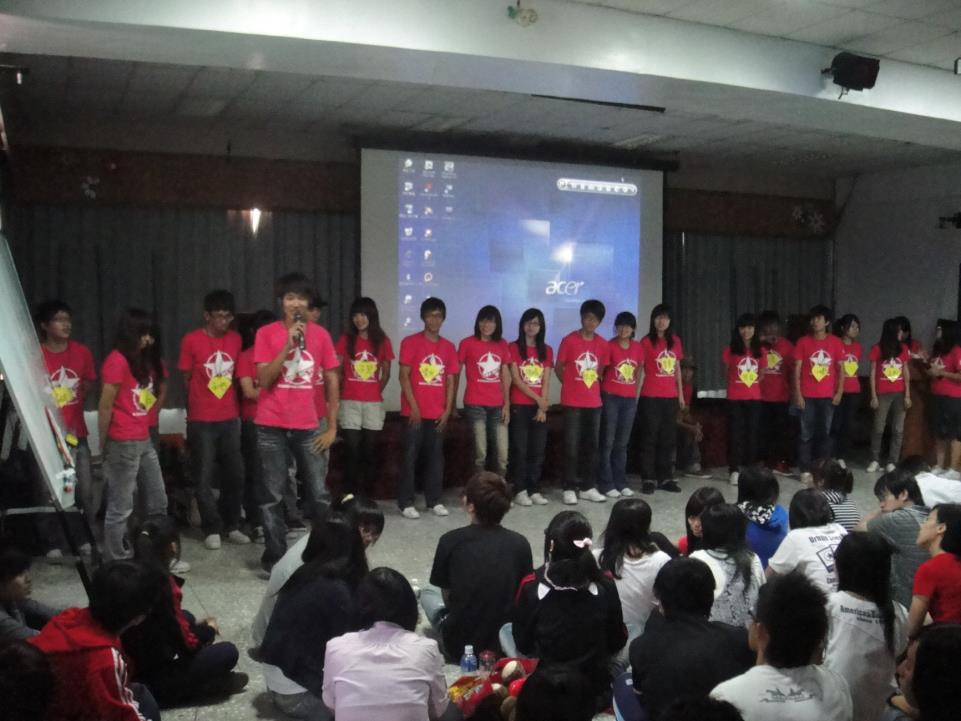 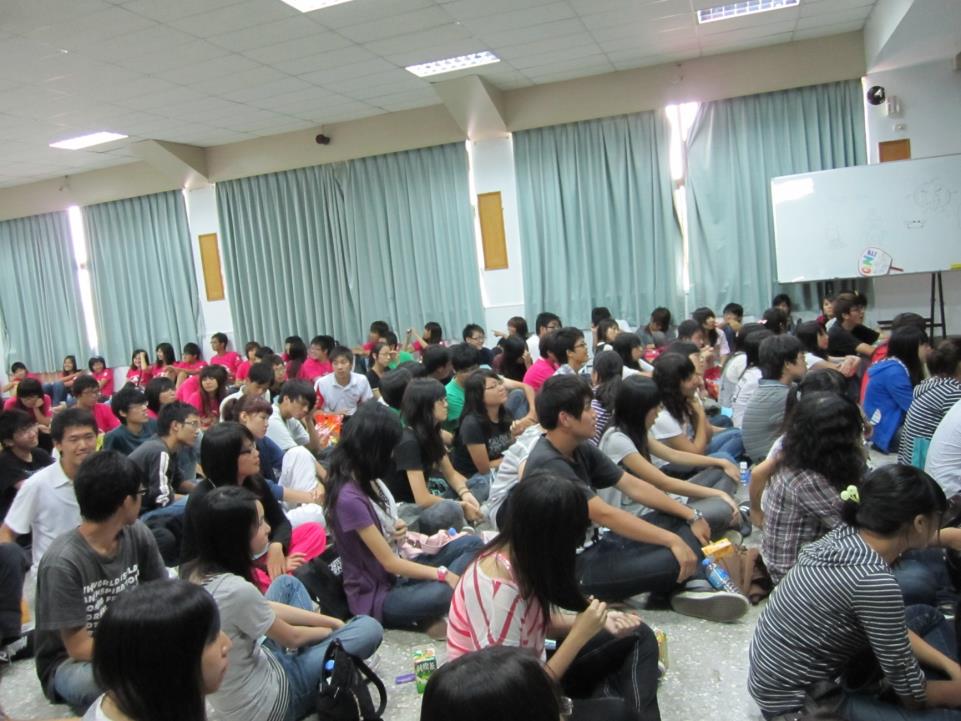 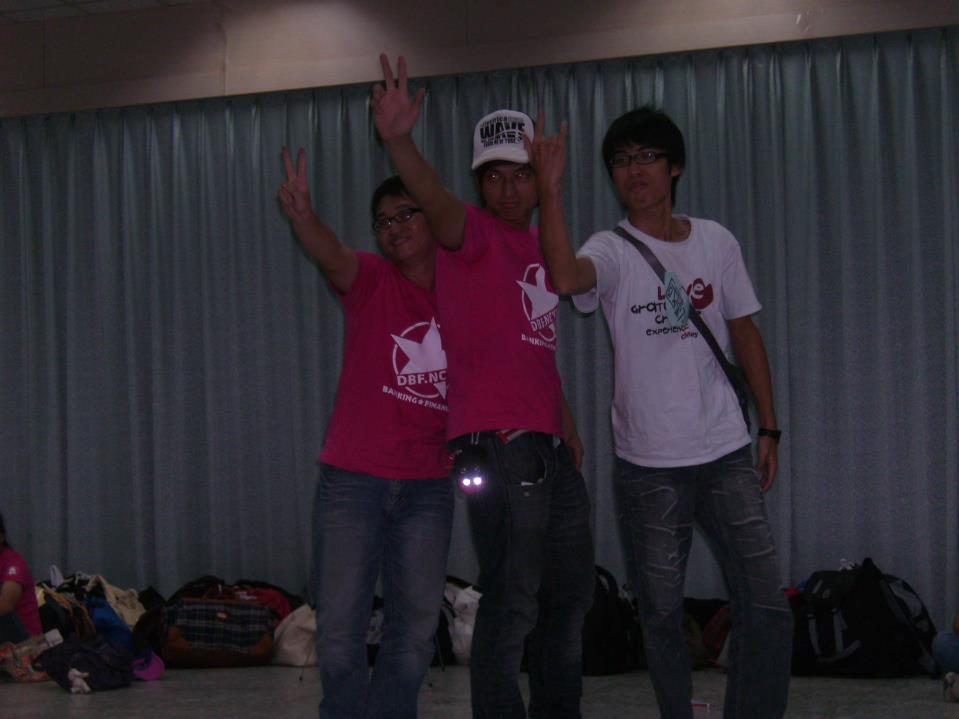 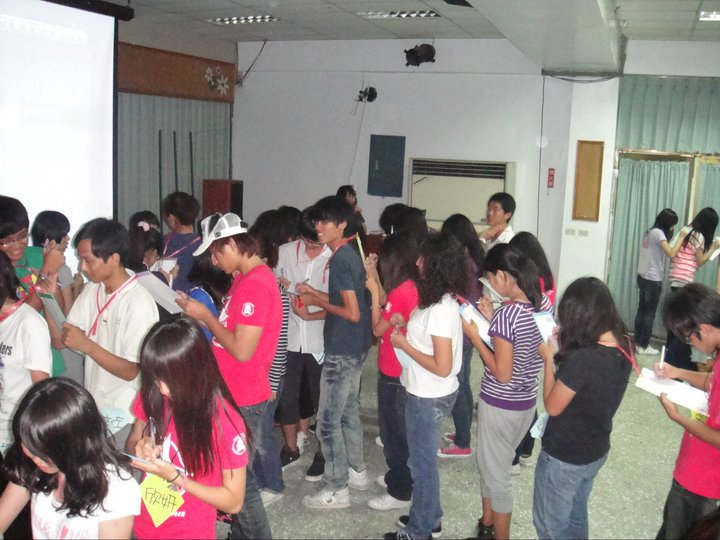 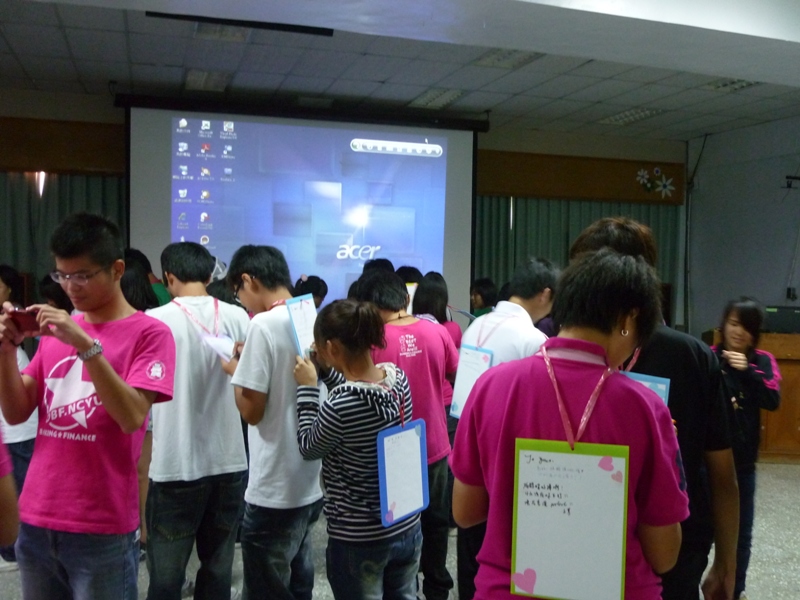 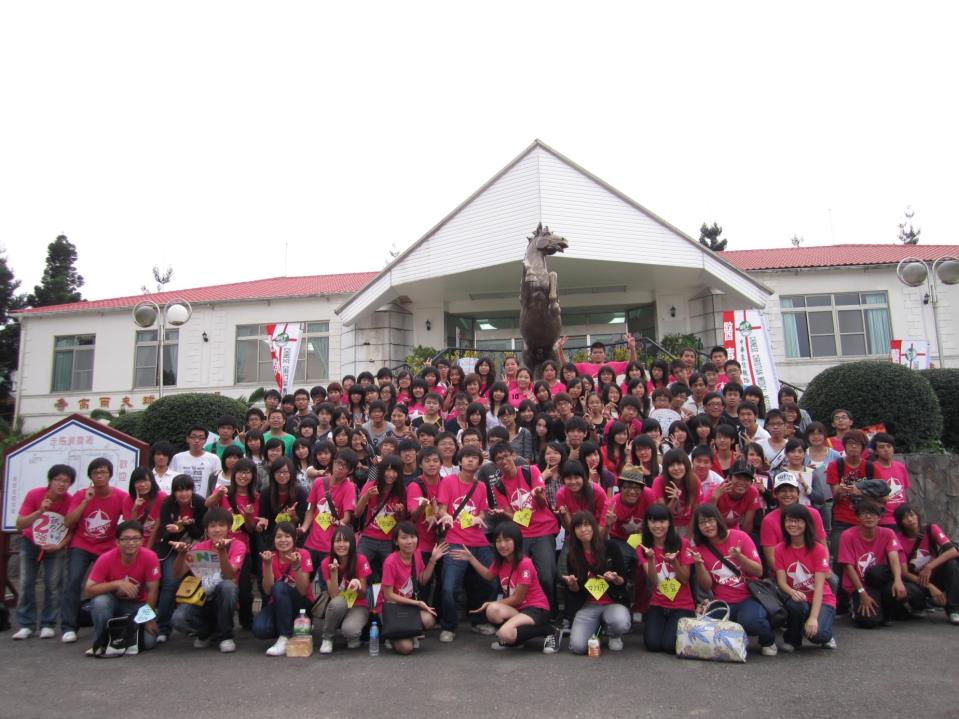 END~